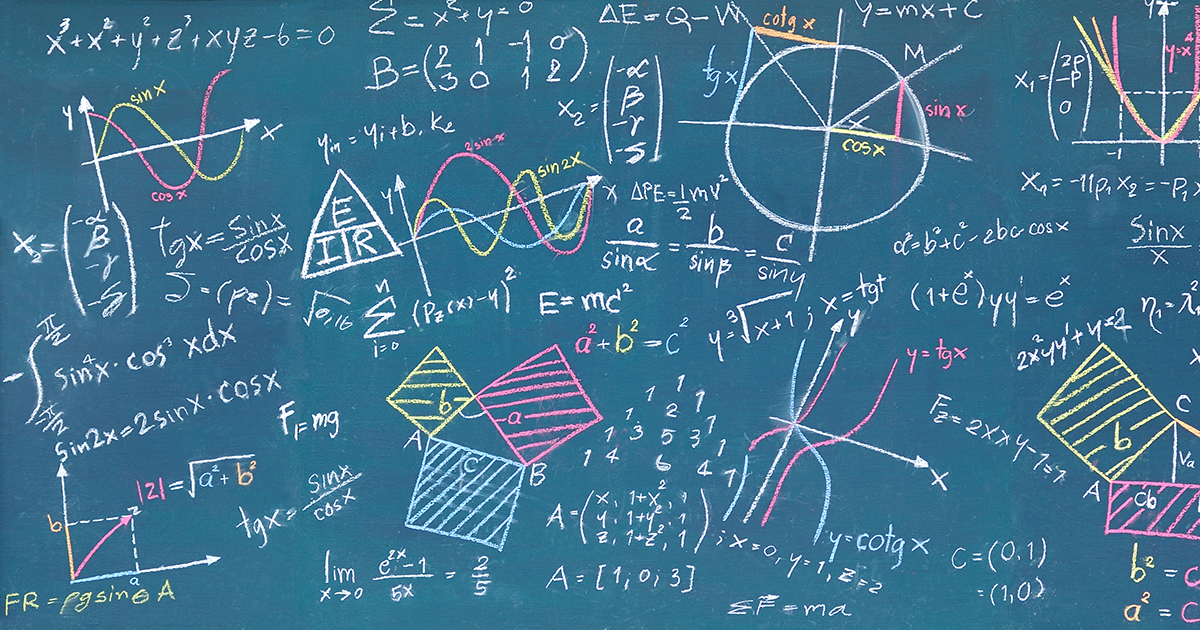 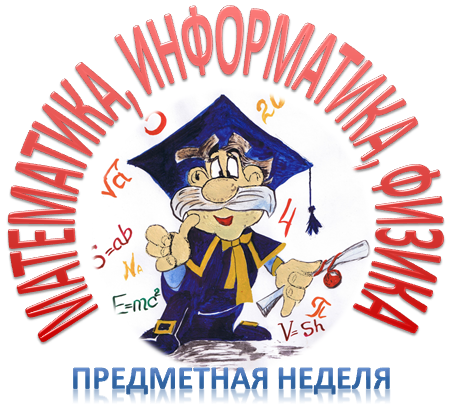 21.10.2019г. – 25.10.2019г.
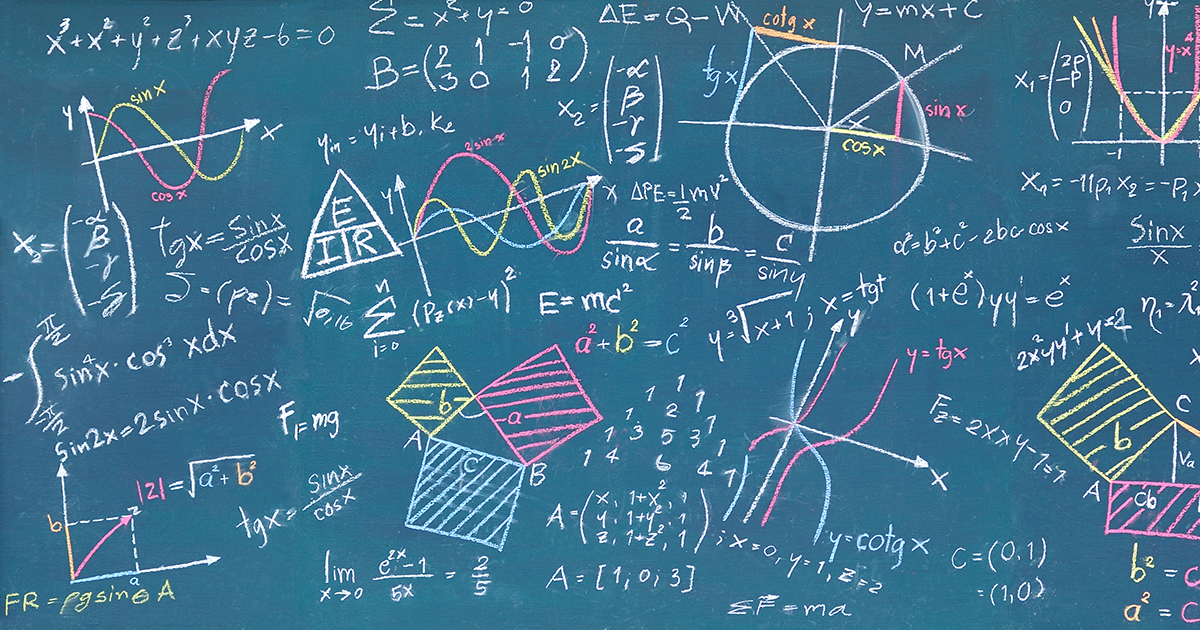 С 21.10.2019г. по 25.10.2019г. в школе проходила Неделя математики, физики и информатики.         Программа Предметной недели была насыщена яркими, запоминающимися мероприятиями.
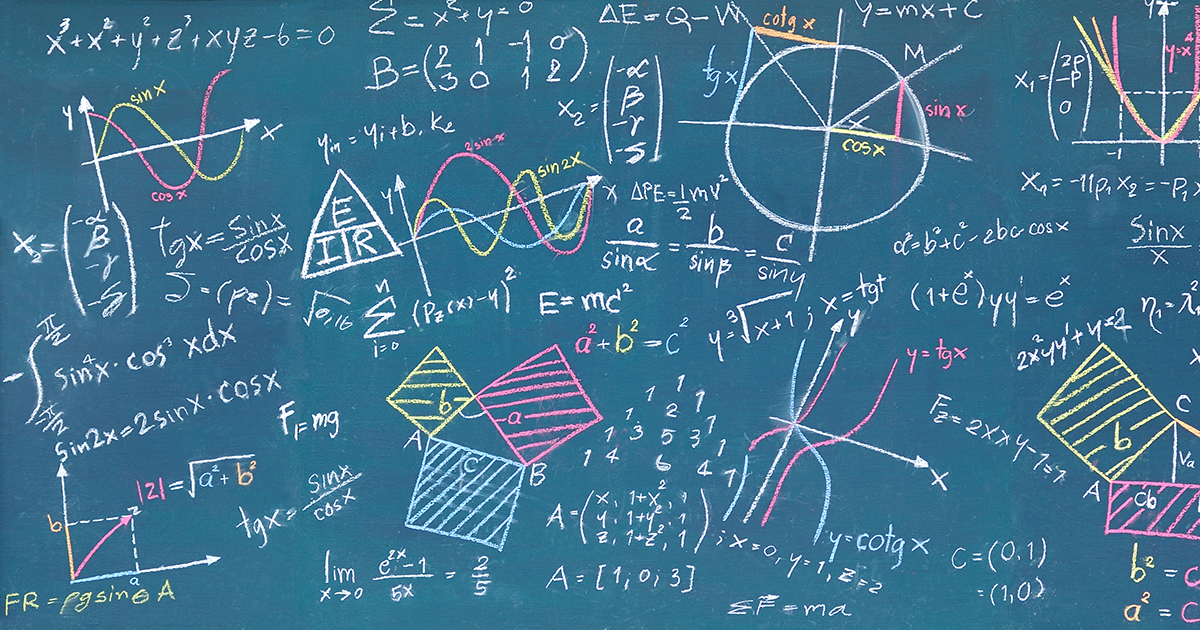 Цель Предметной недели: создание условий для развития интереса учащихся к математике, повышение уровня математической культуры, развитие кругозора школьников.Задачи:- Активизация деятельности учащихся;- Развитие познавательных и творческих способностей, остроты мышления и наблюдательности;- Воспитание культуры коллективного общения.
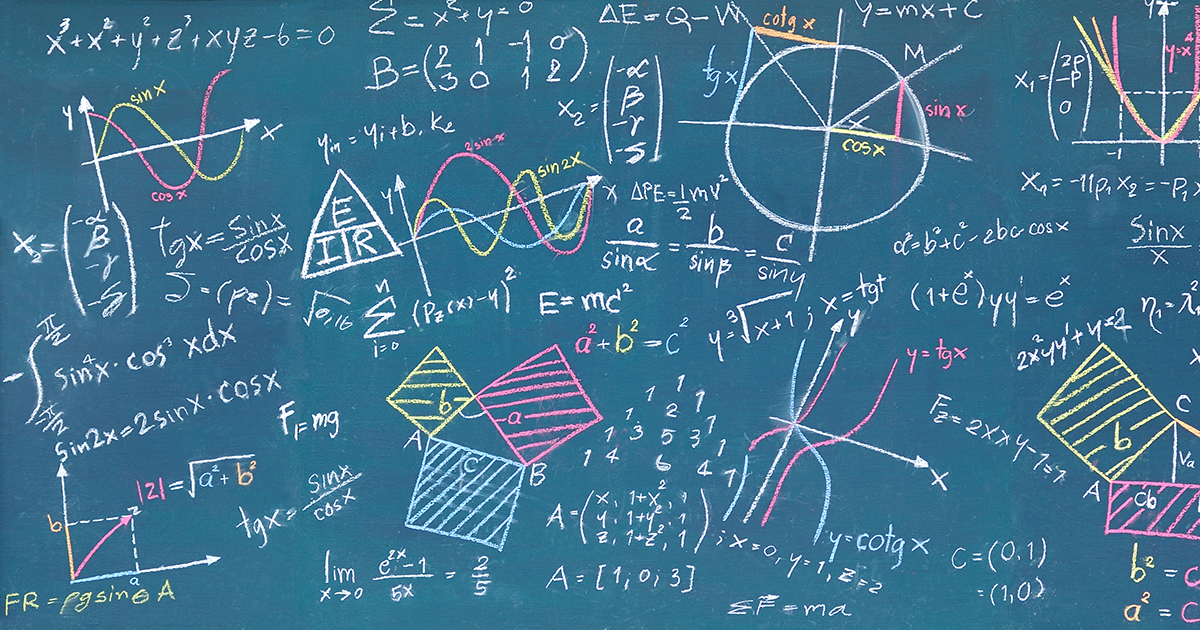 «Математическая разминка» - на  каждом  уроке
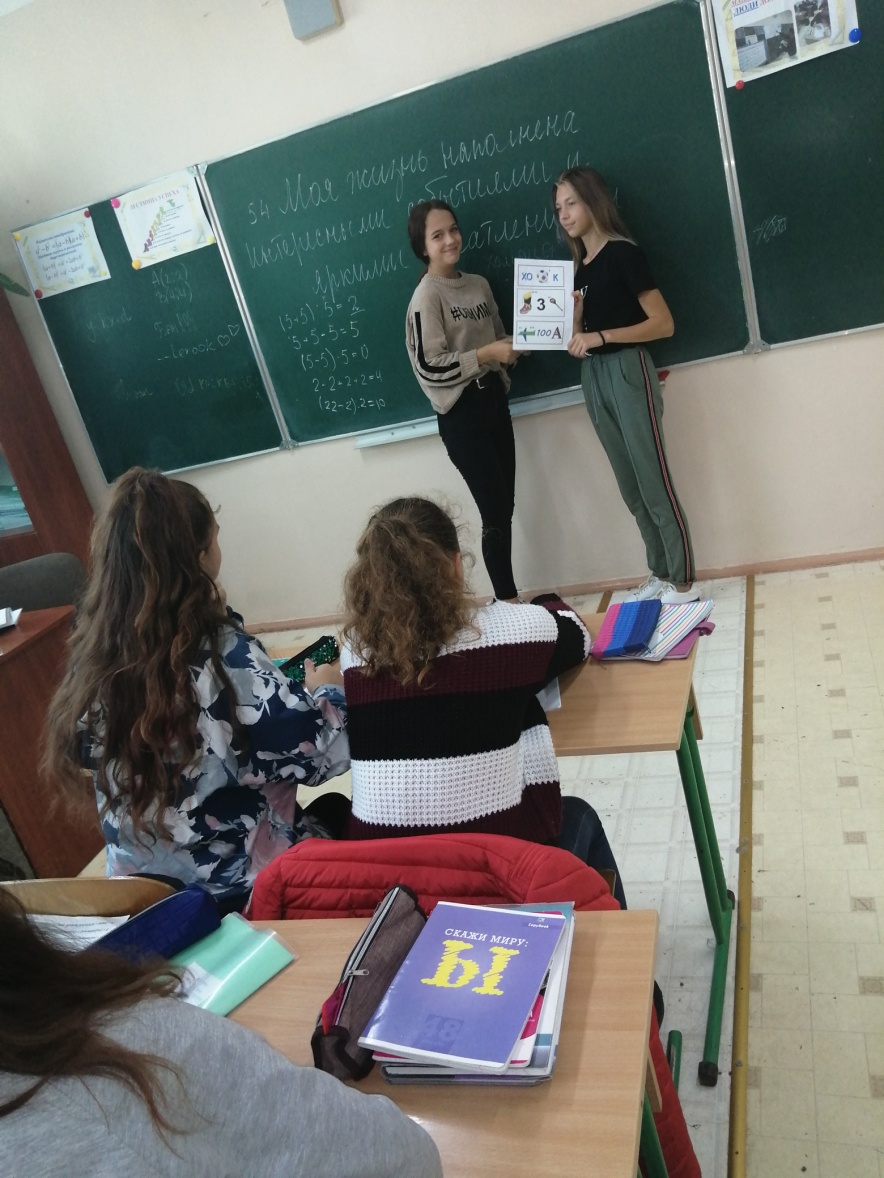 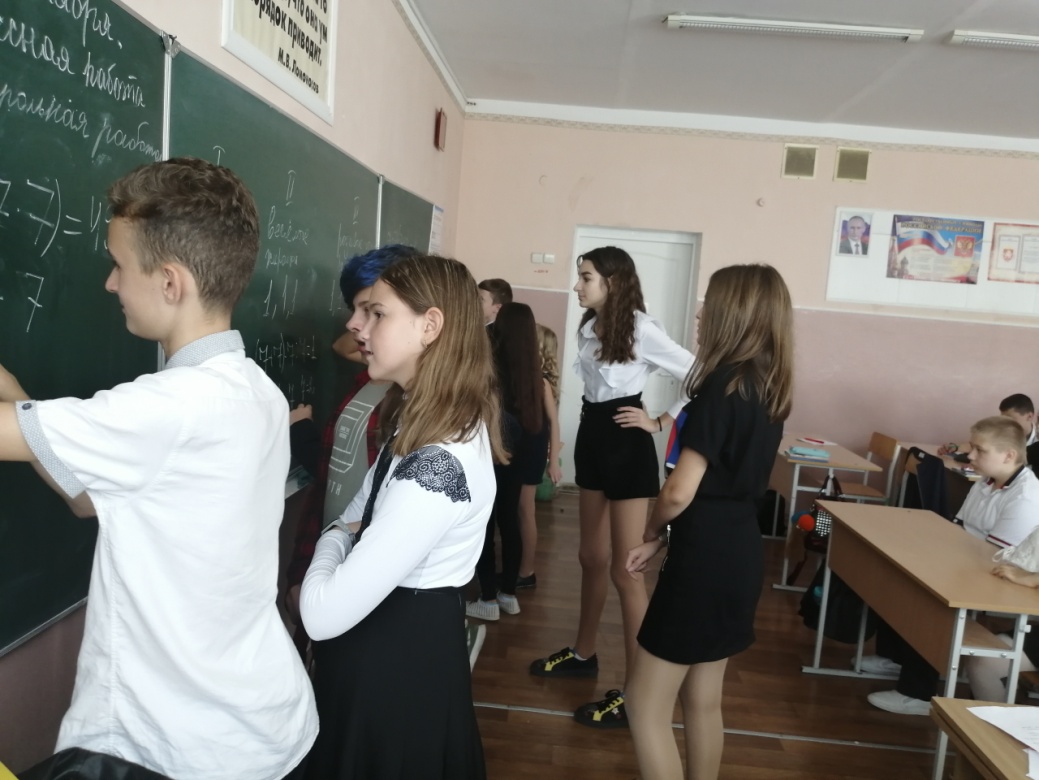 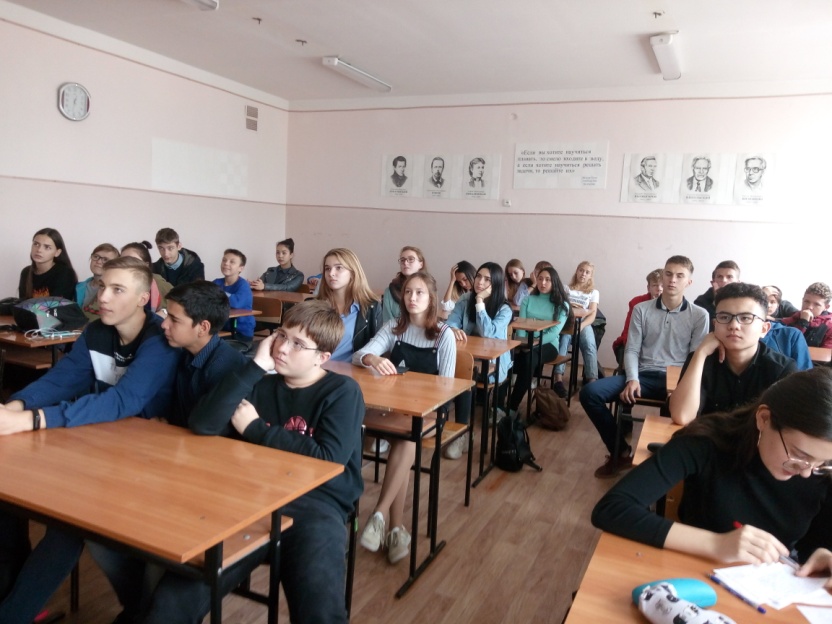 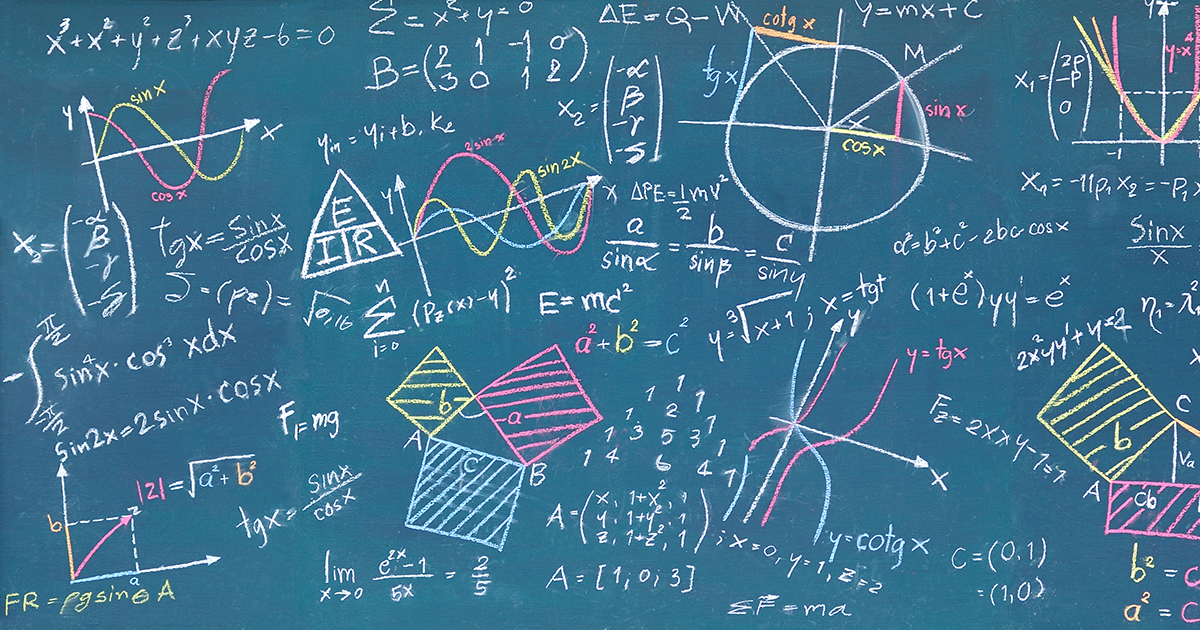 Решаем кроссворды на уроке физики
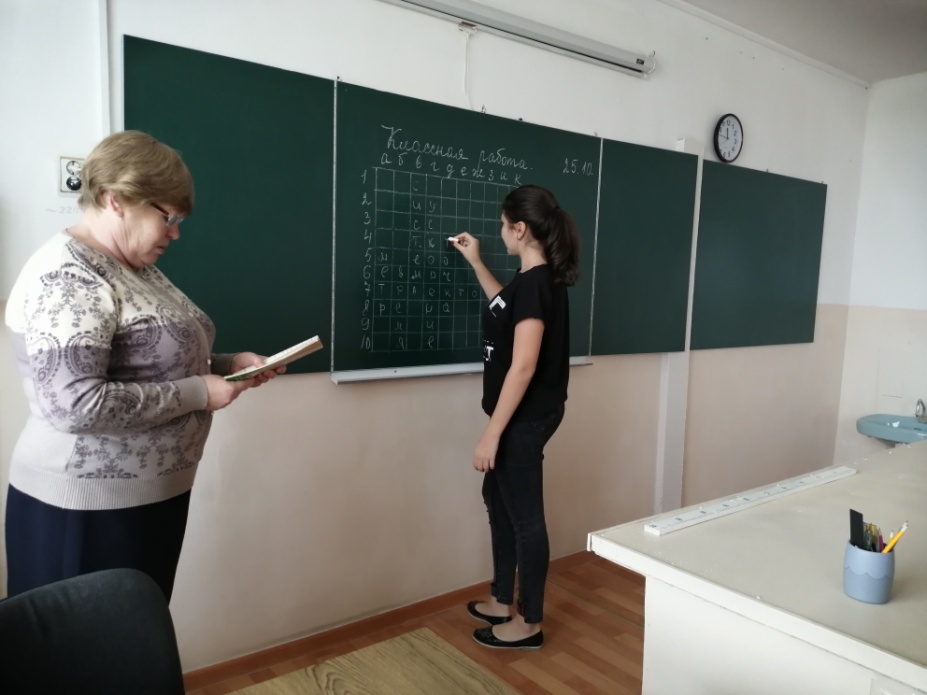 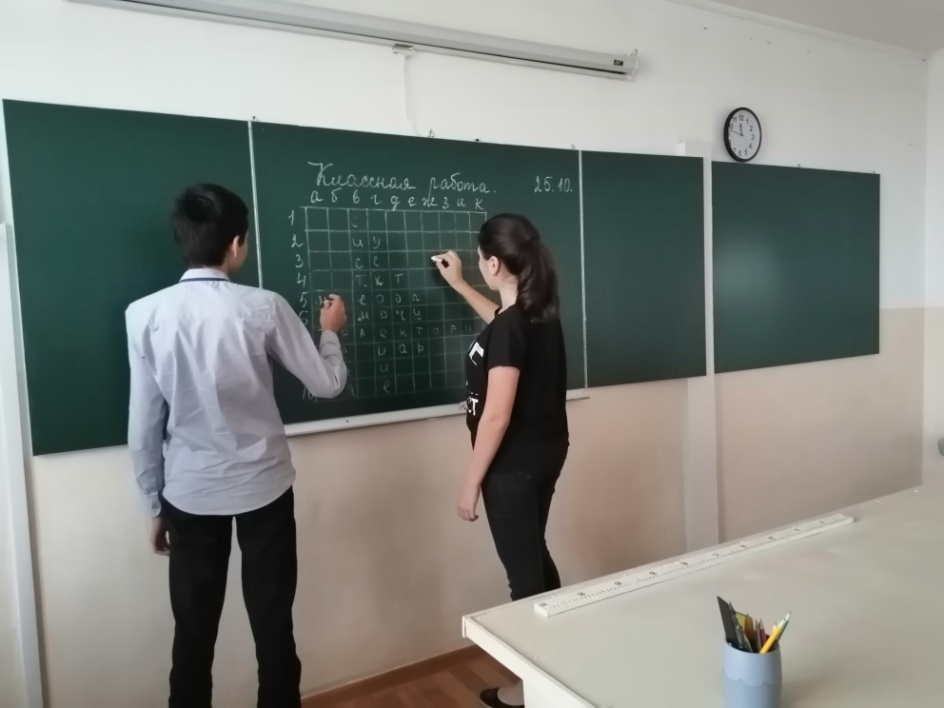 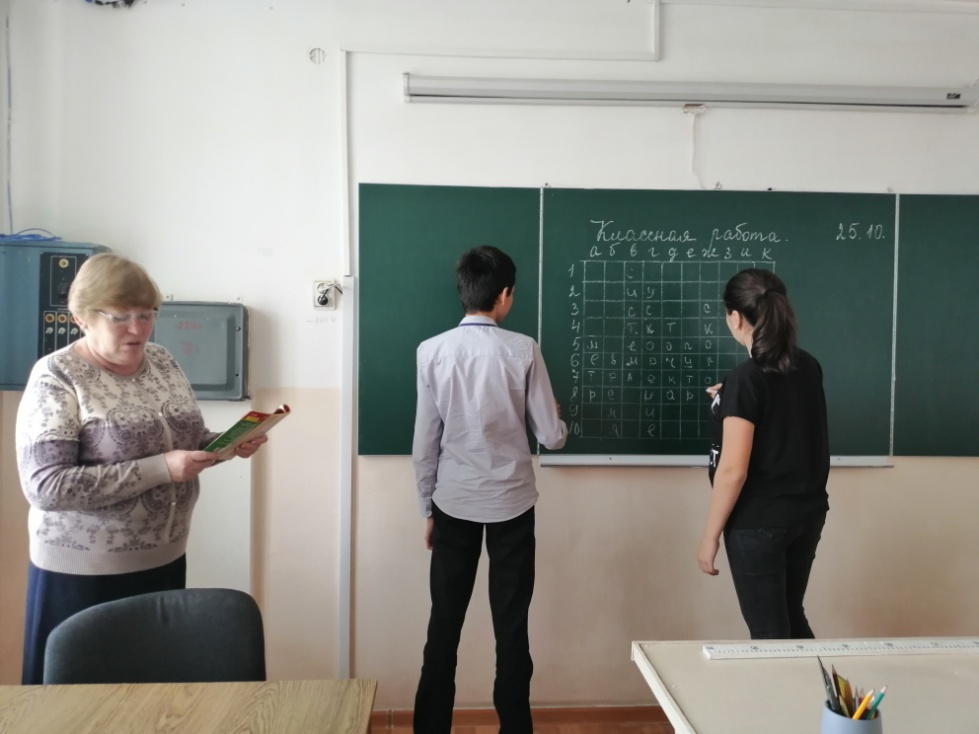 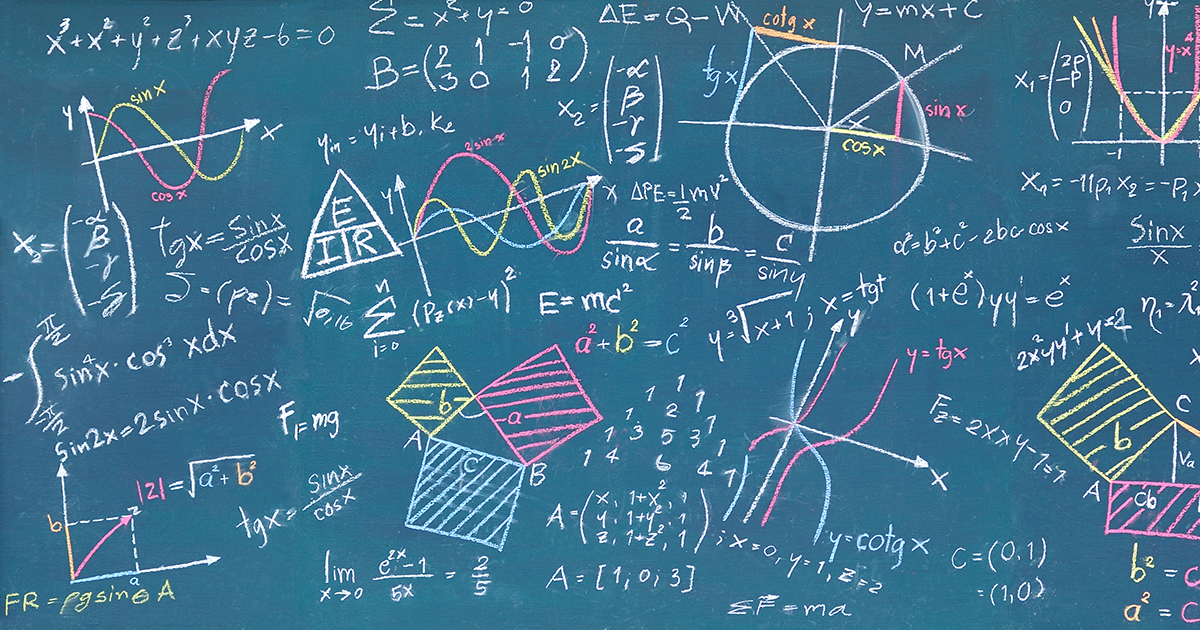 Увлекательный урок математики в 4-А классе проводят учащиеся 8-А класса
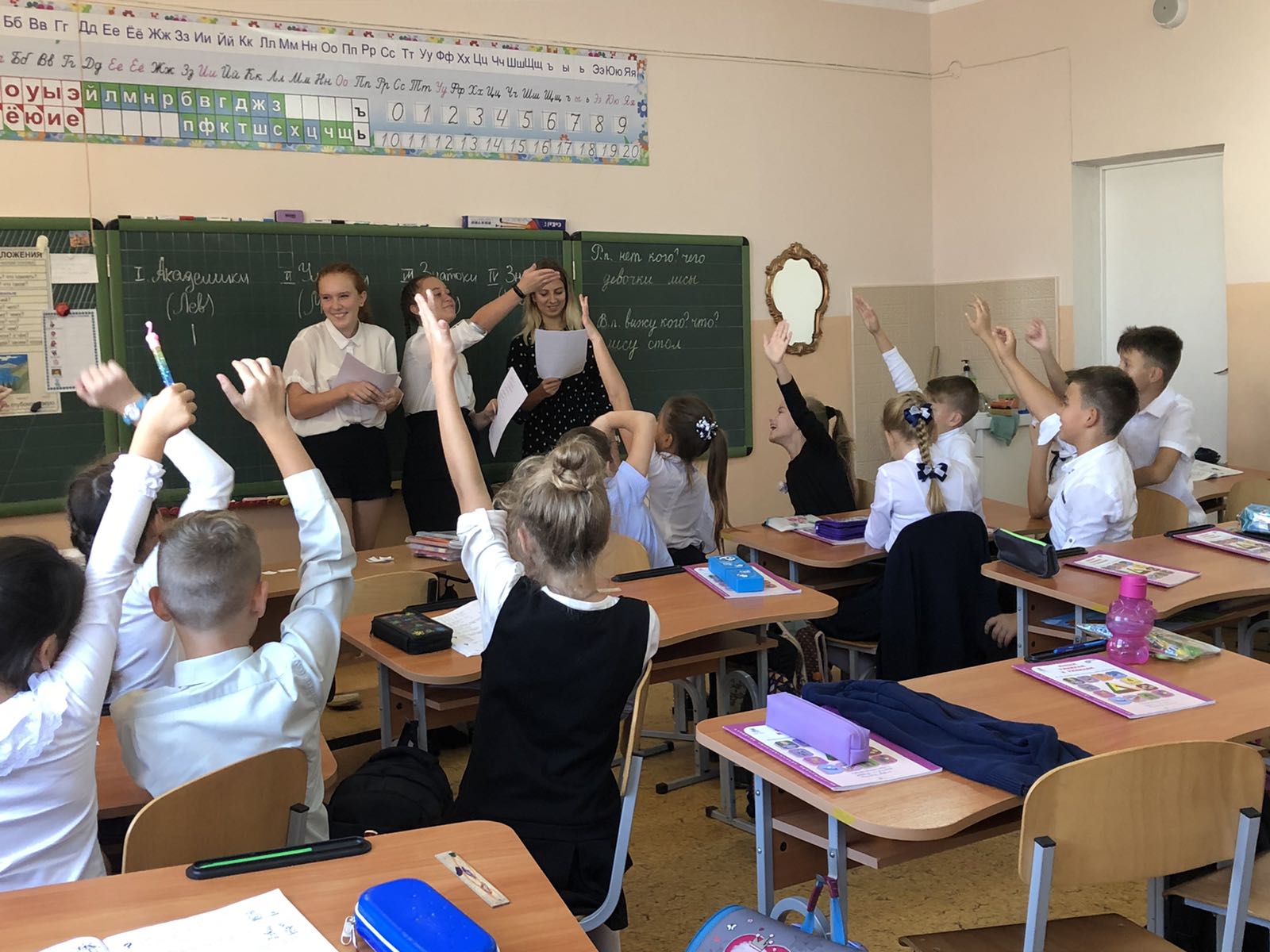 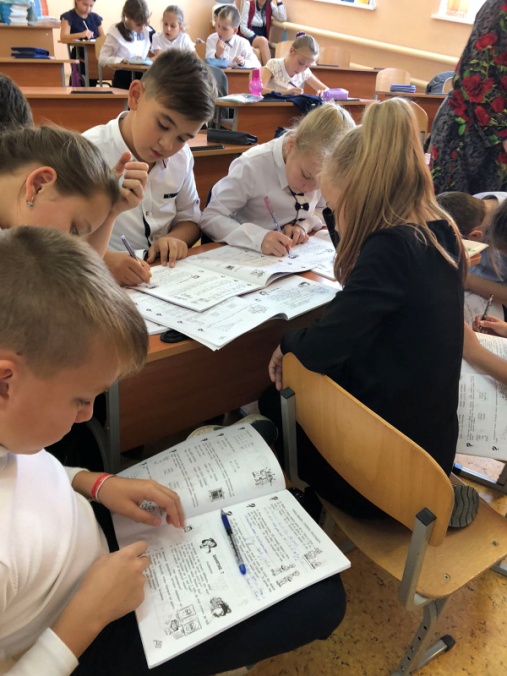 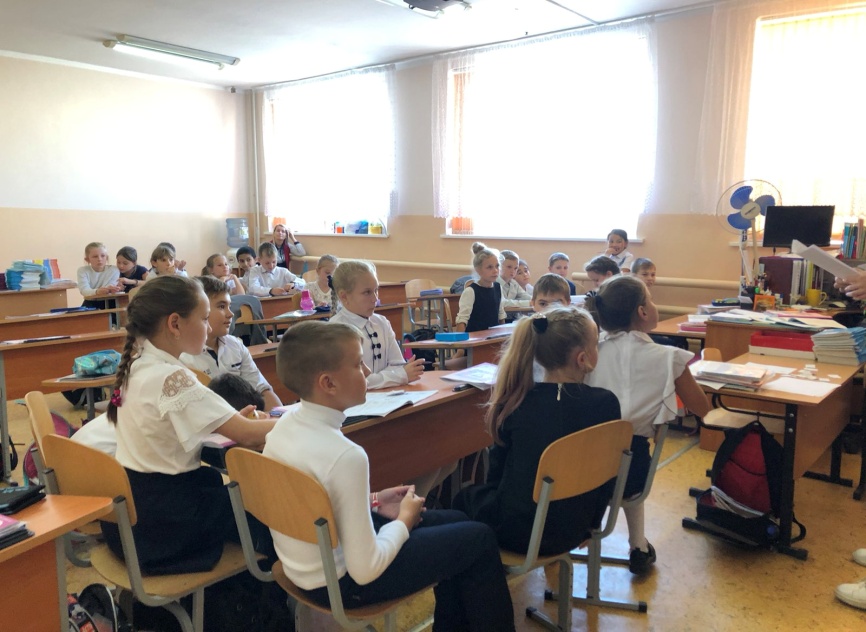 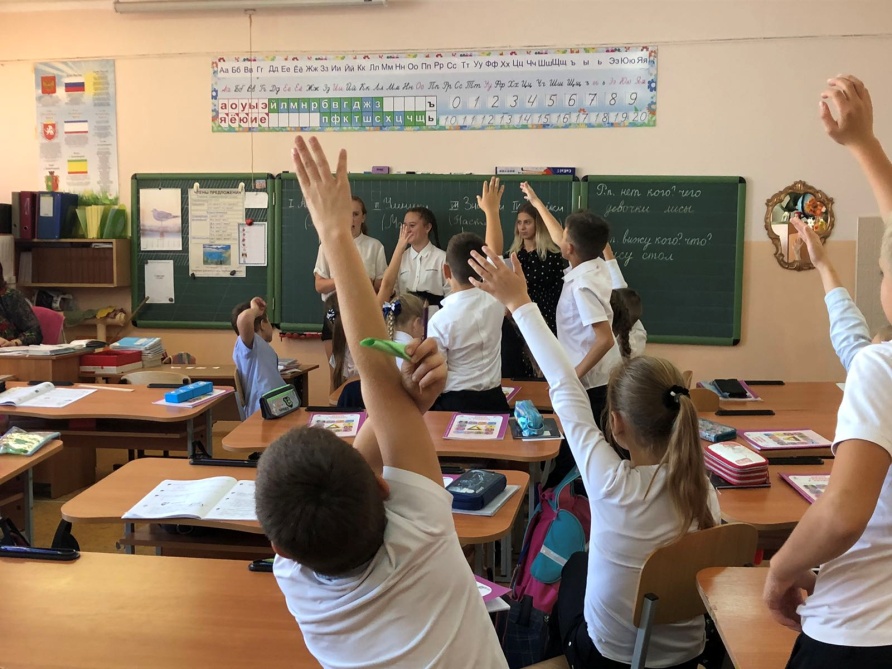 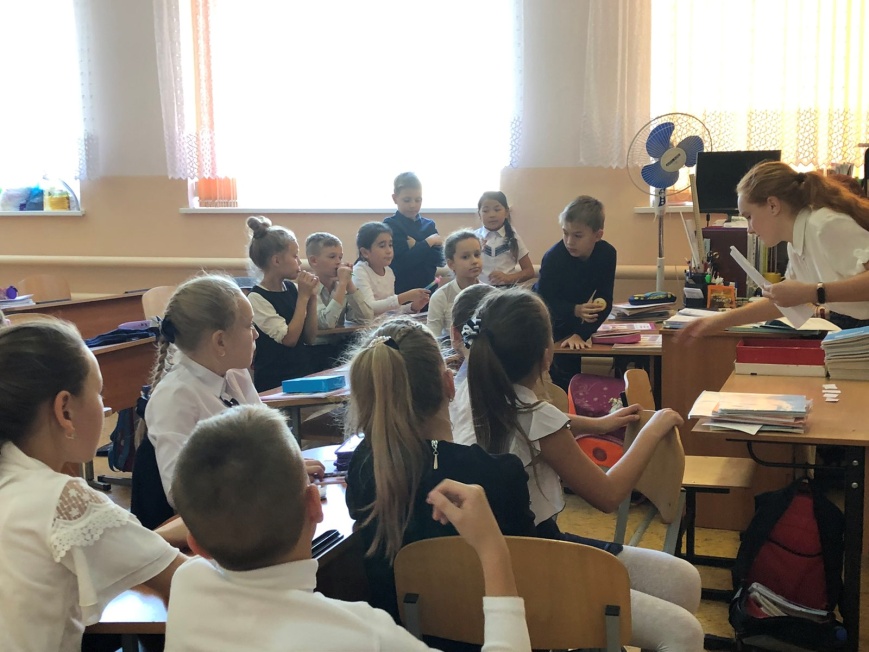 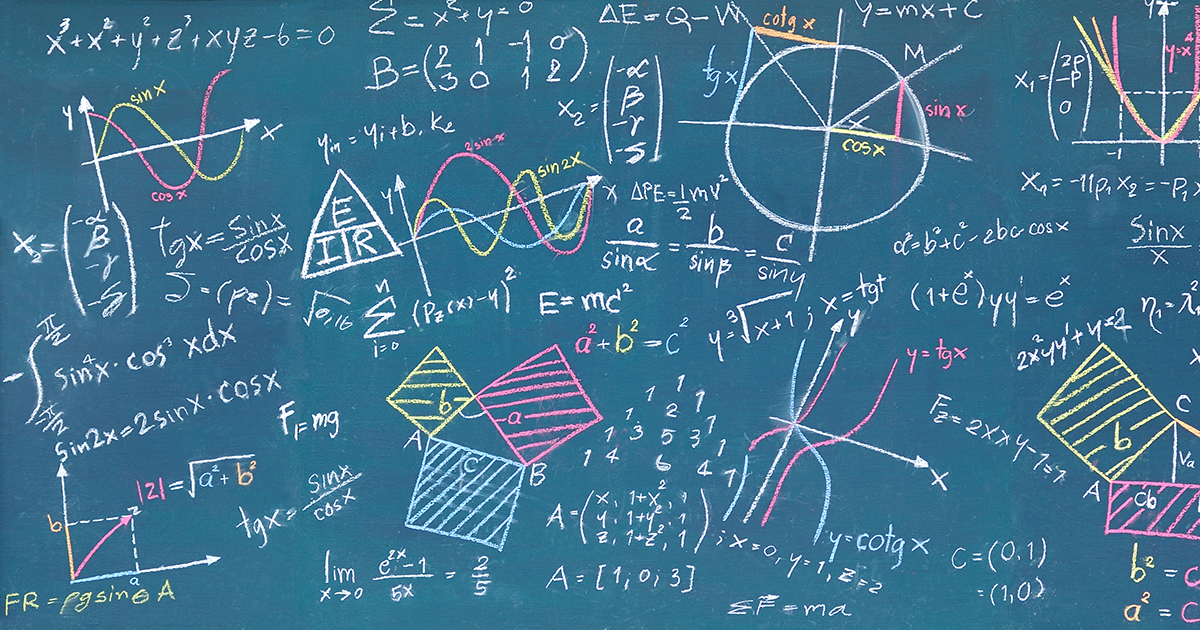 Игру «Великолепная семерка» в 7-А классе проводят учащиеся 8-А класса
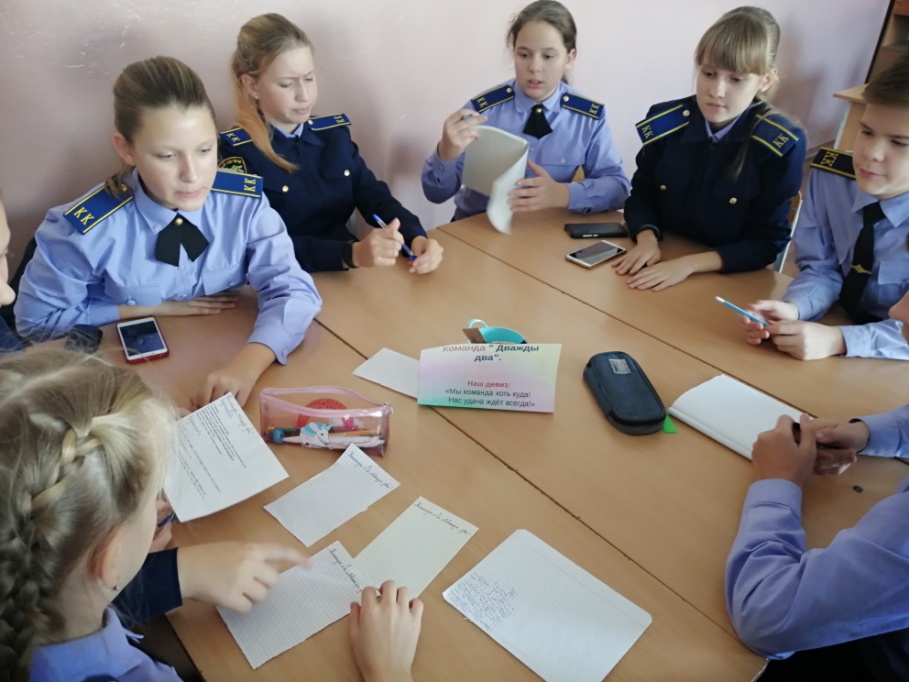 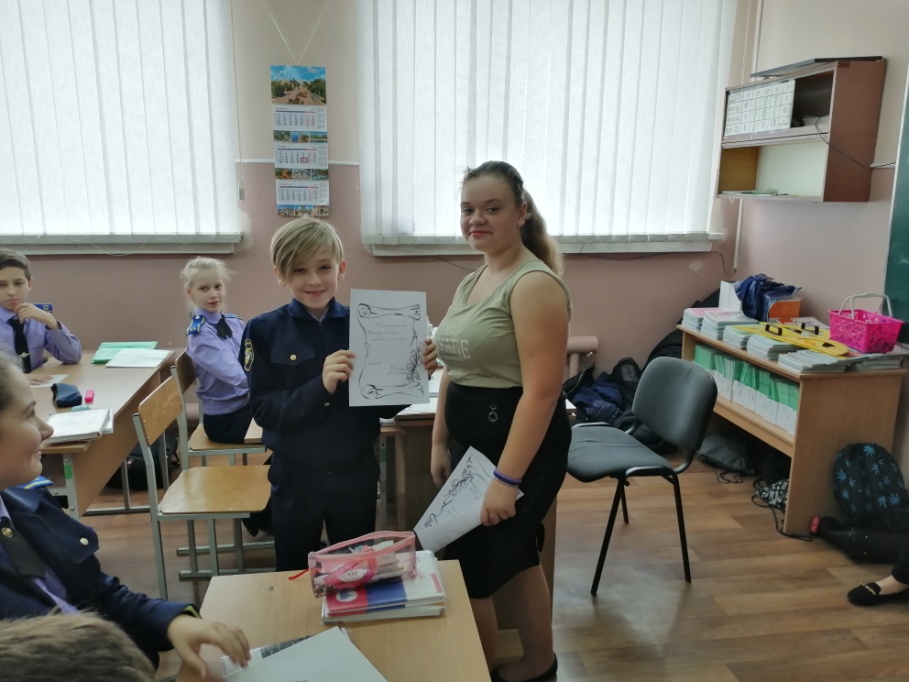 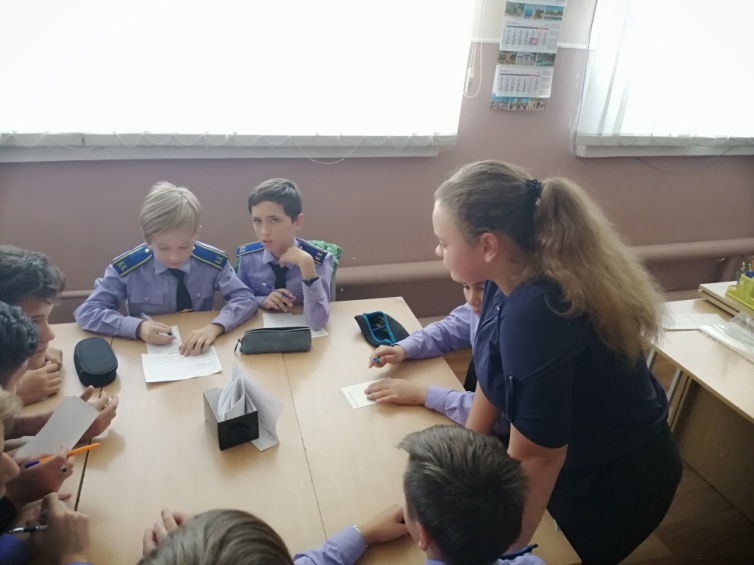 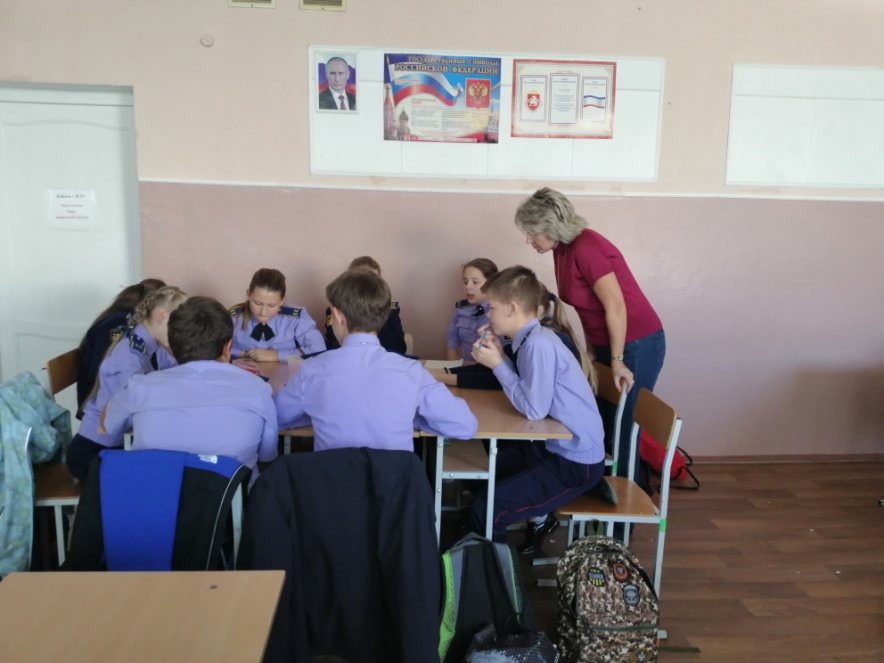 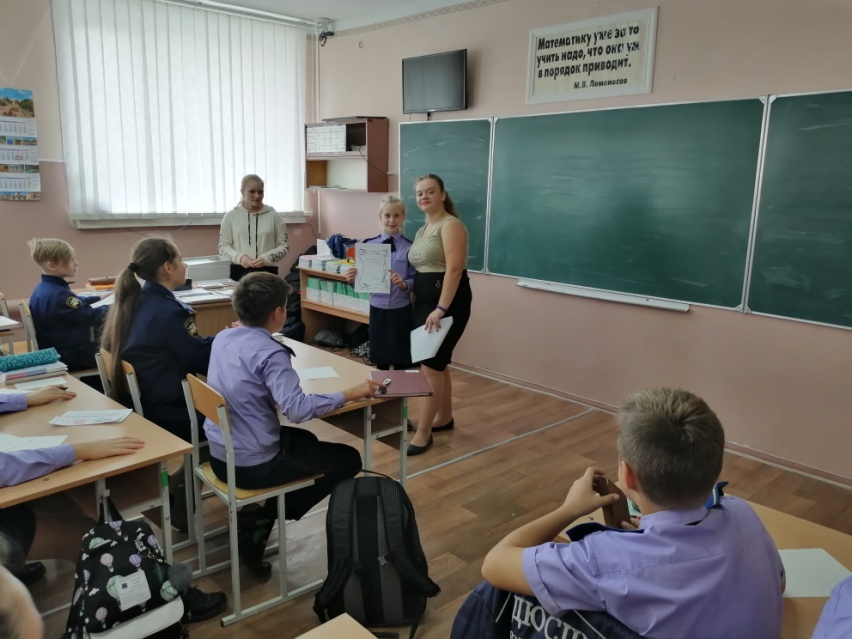 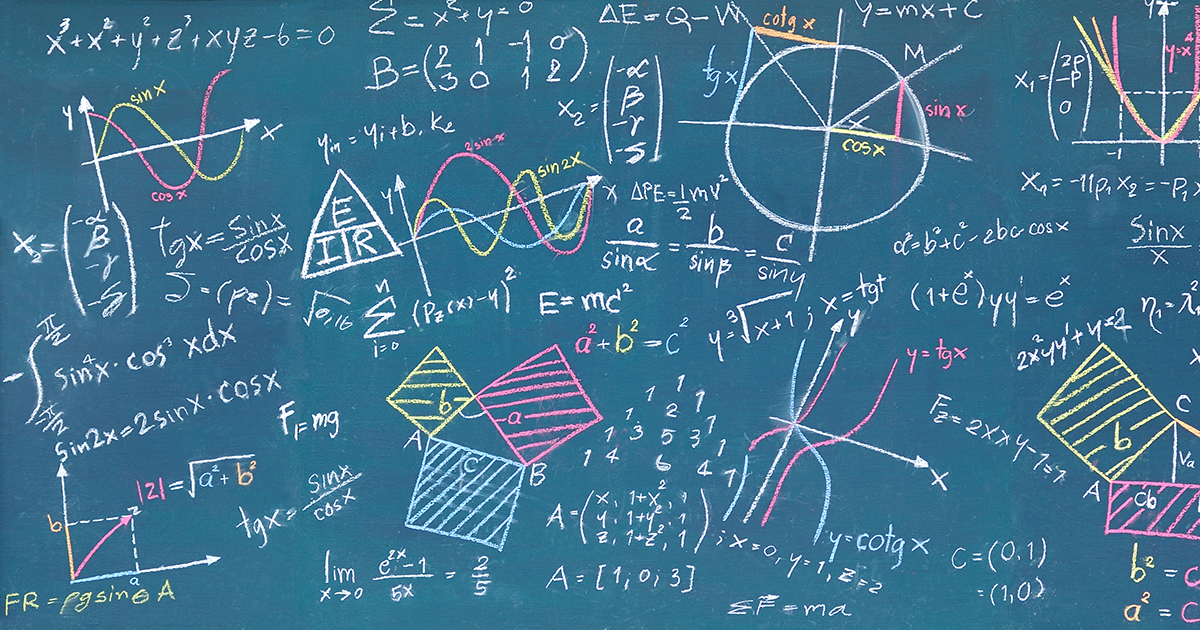 Игру «Великолепная семерка» в 7-Г классе проводят учащиеся 8-А класса
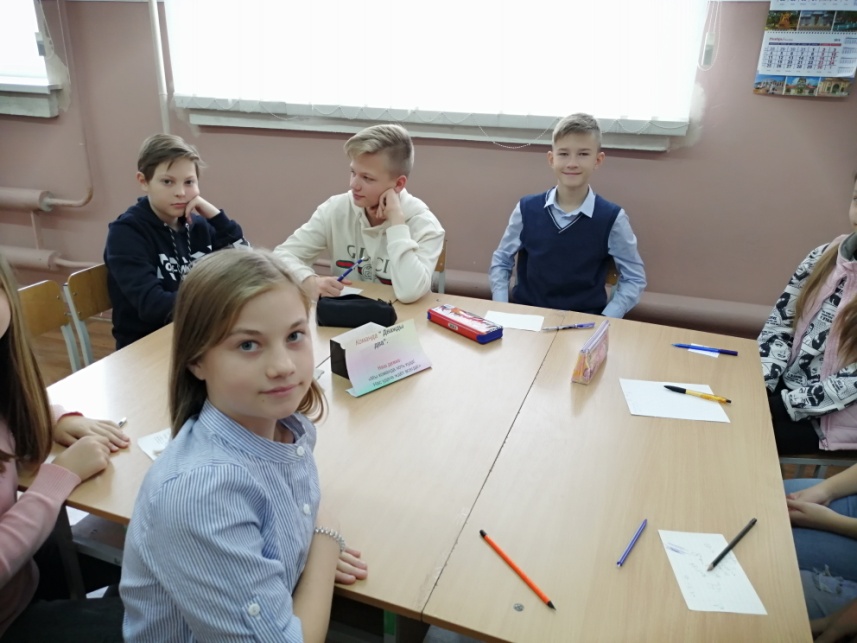 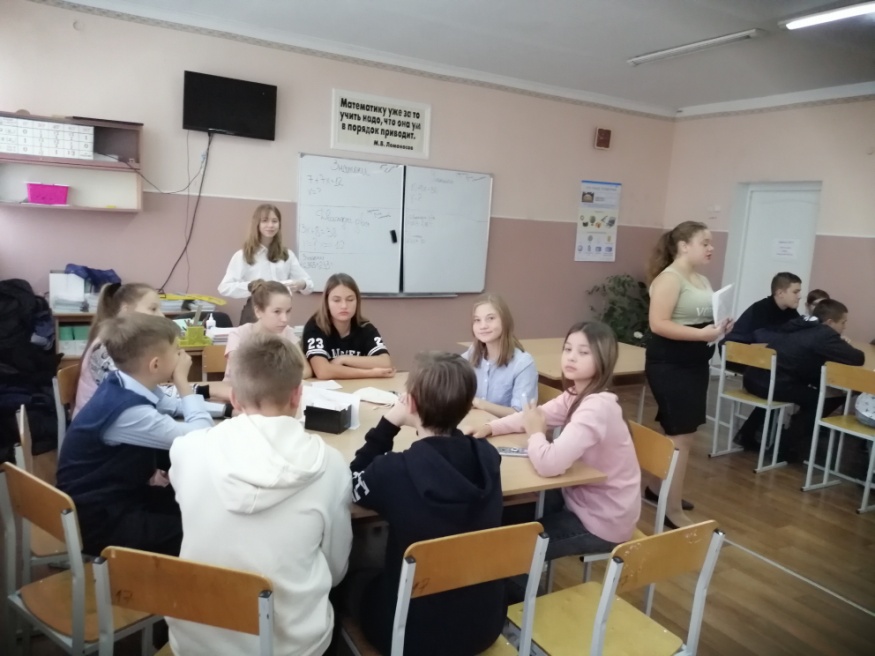 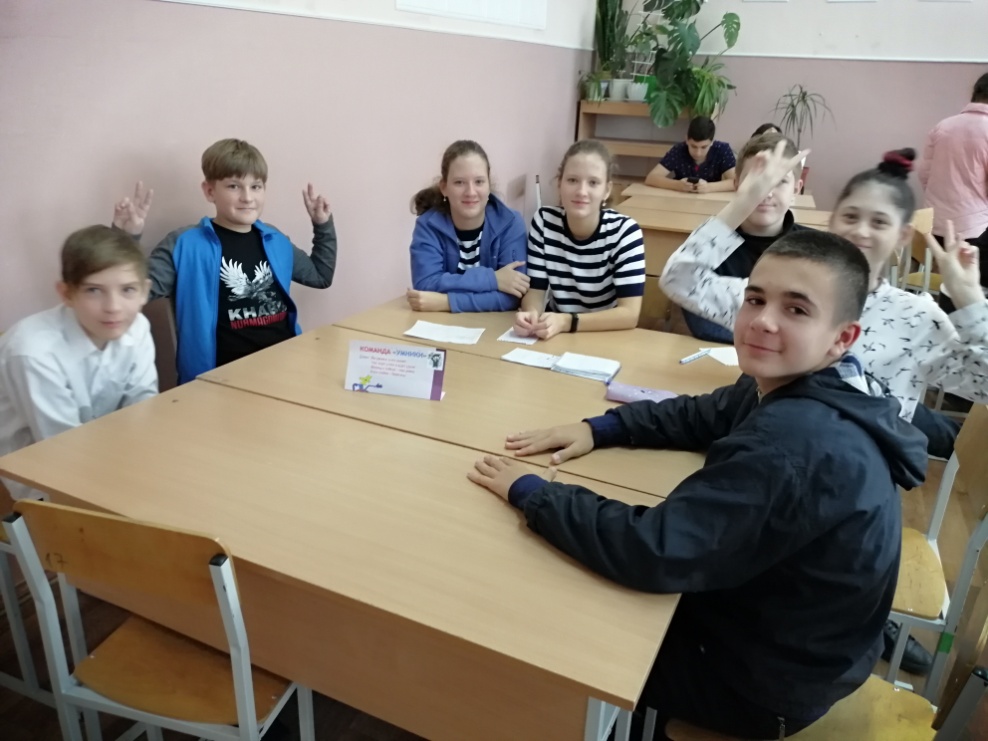 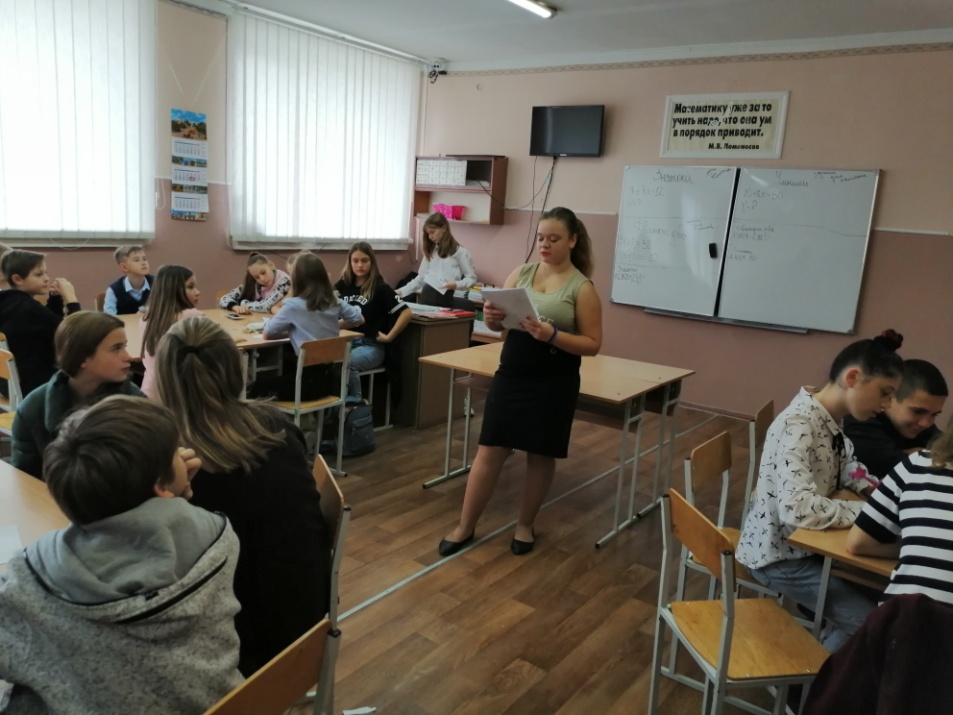 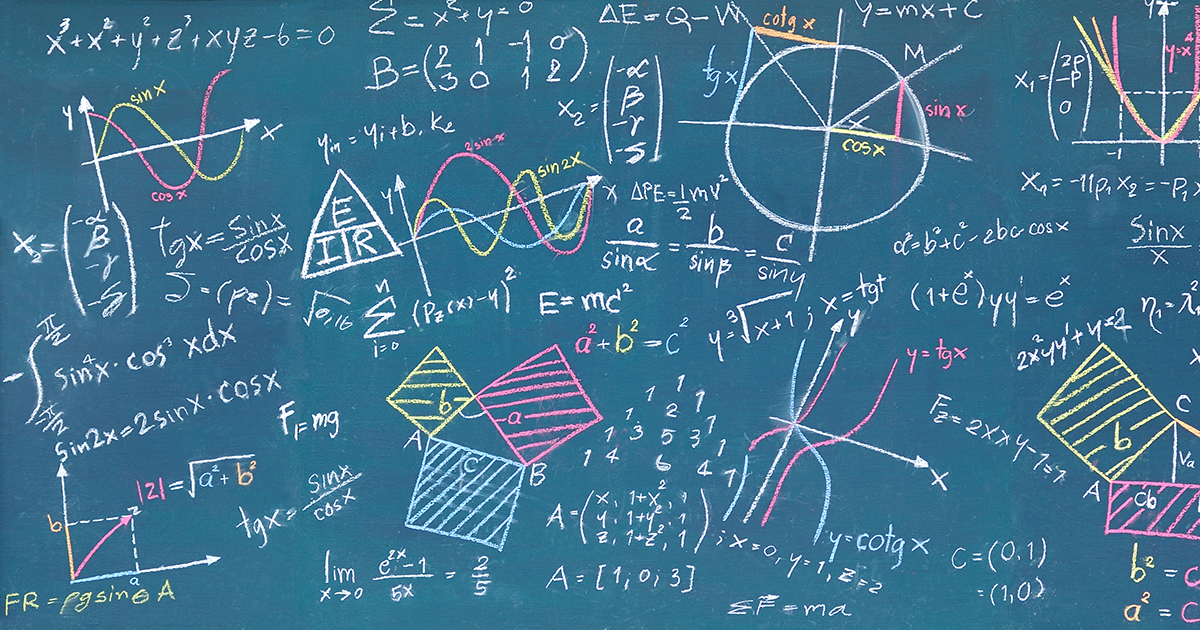 Викторина для старшеклассников  «МатематикаИнформатикаФизика»
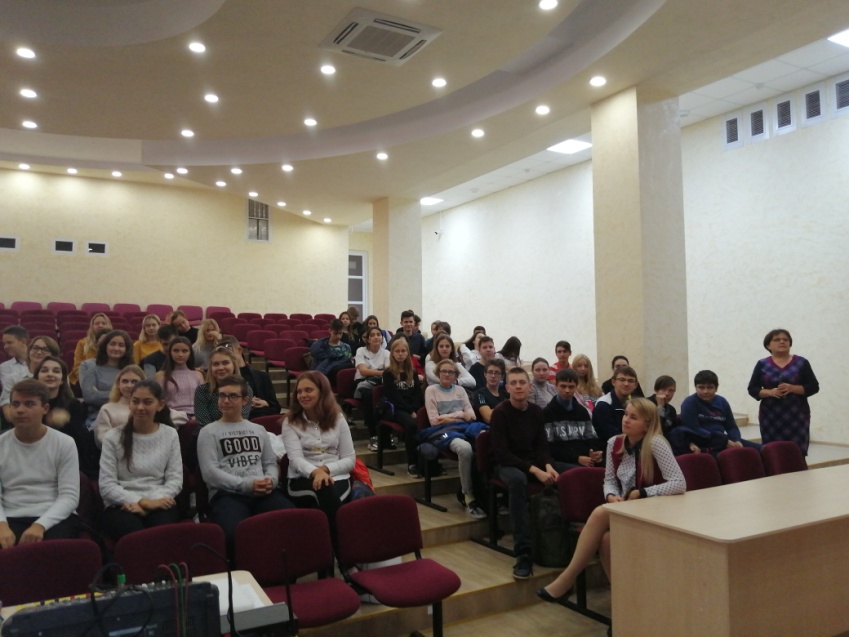 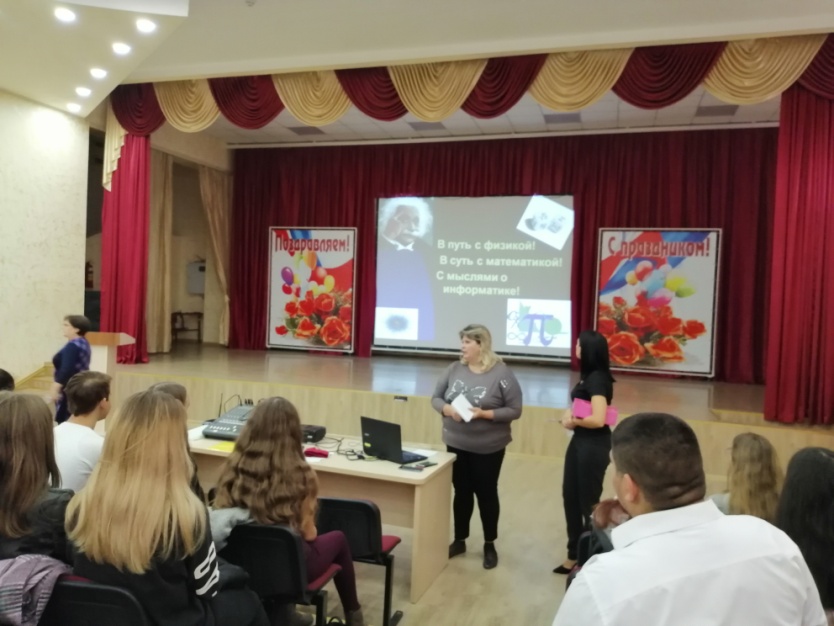 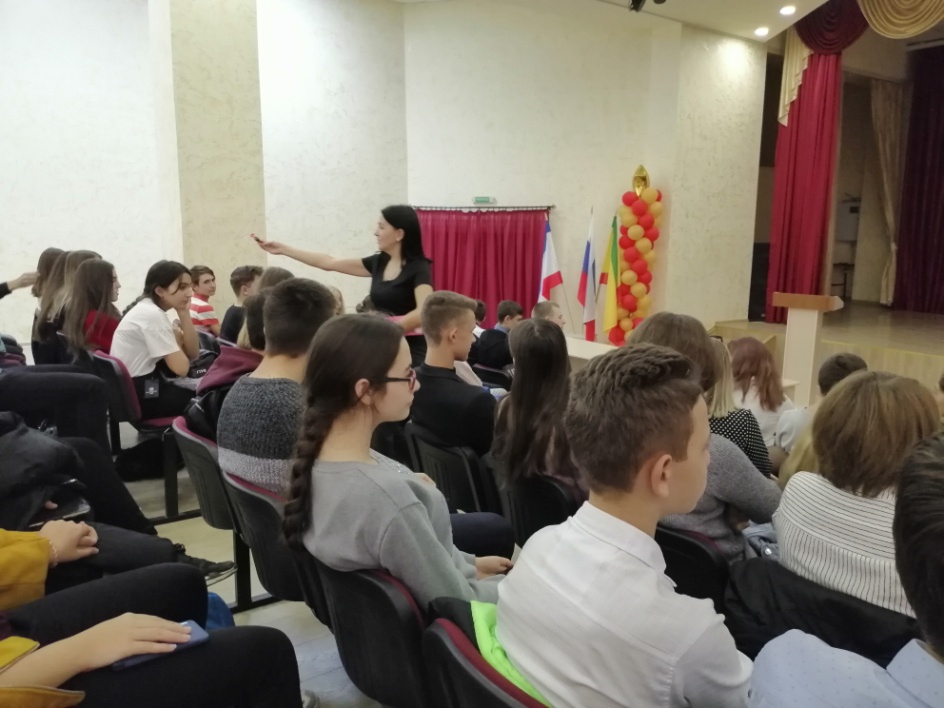 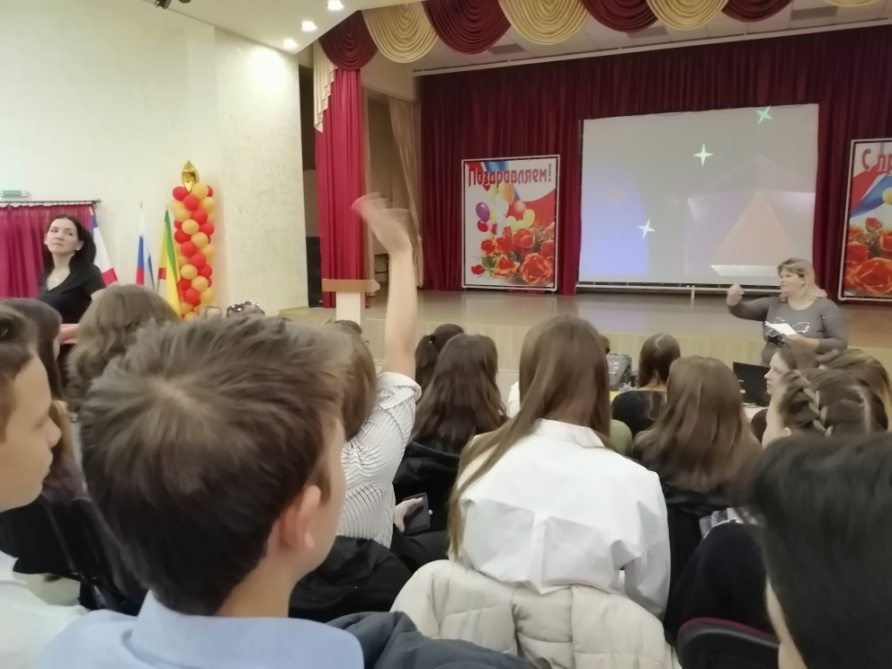 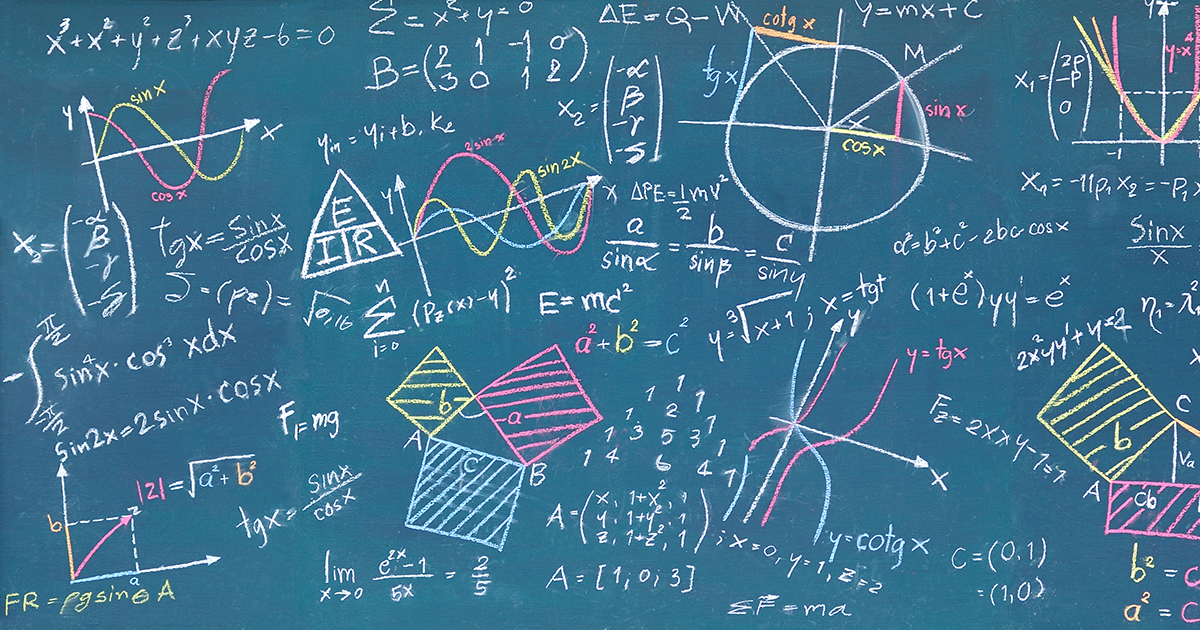 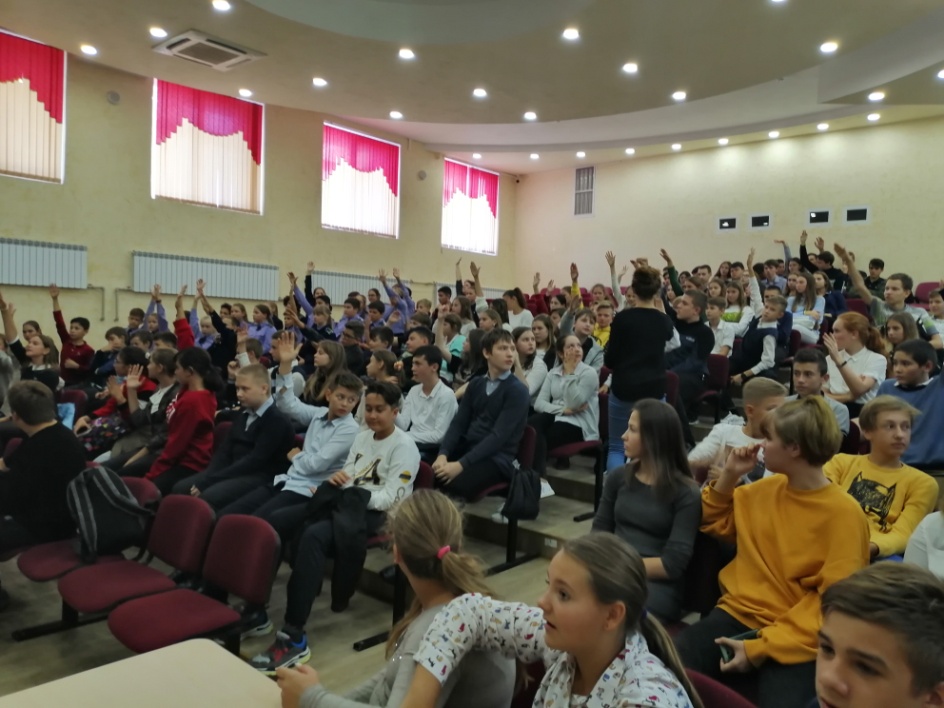 Для учащихся 7-8 классов – урок Нескучной математики
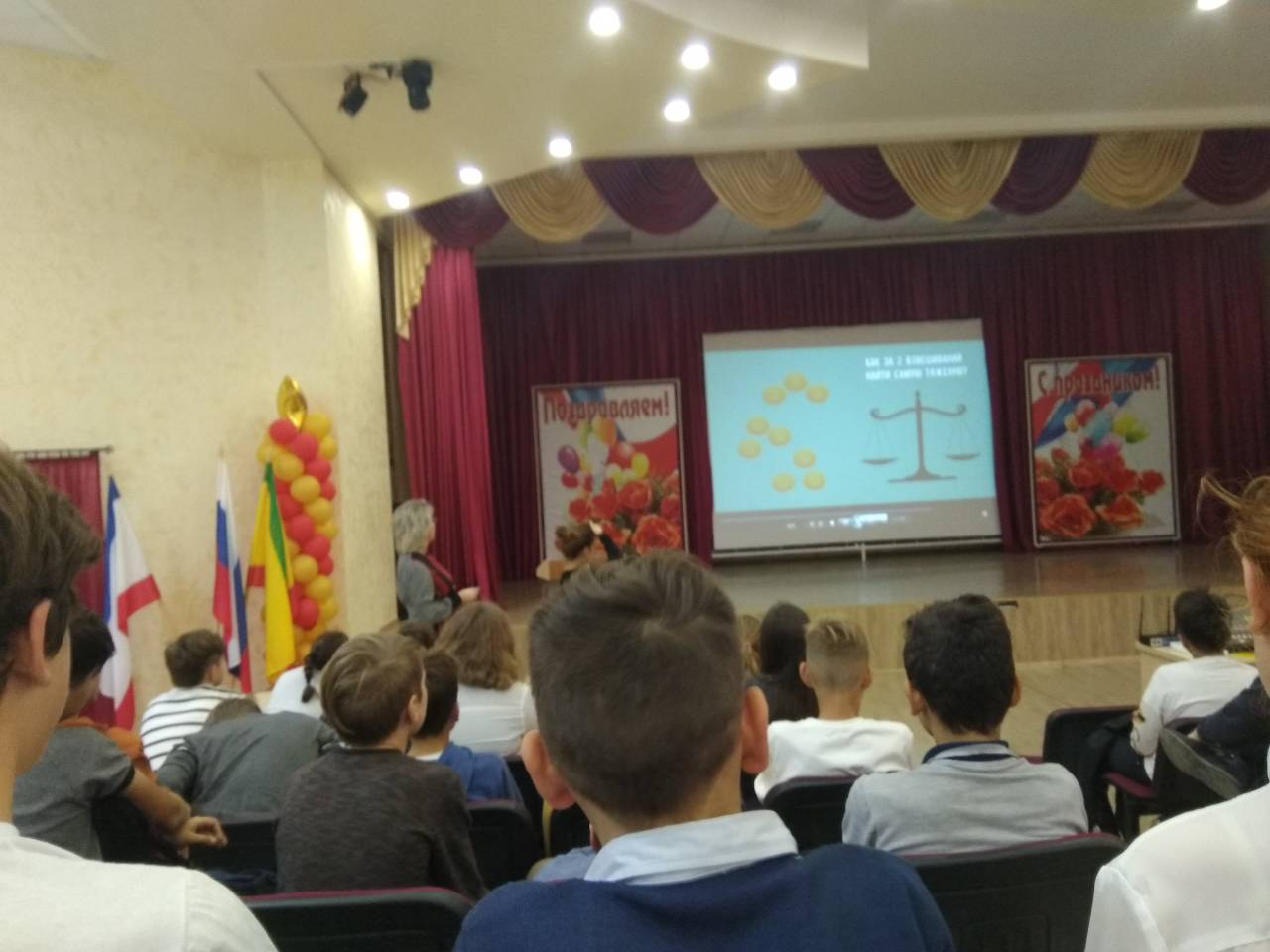 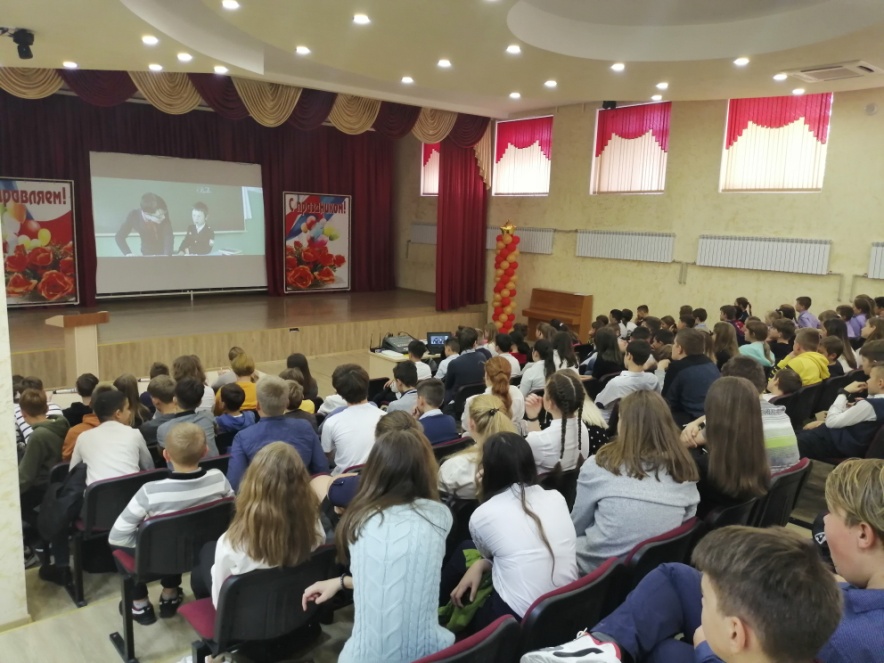 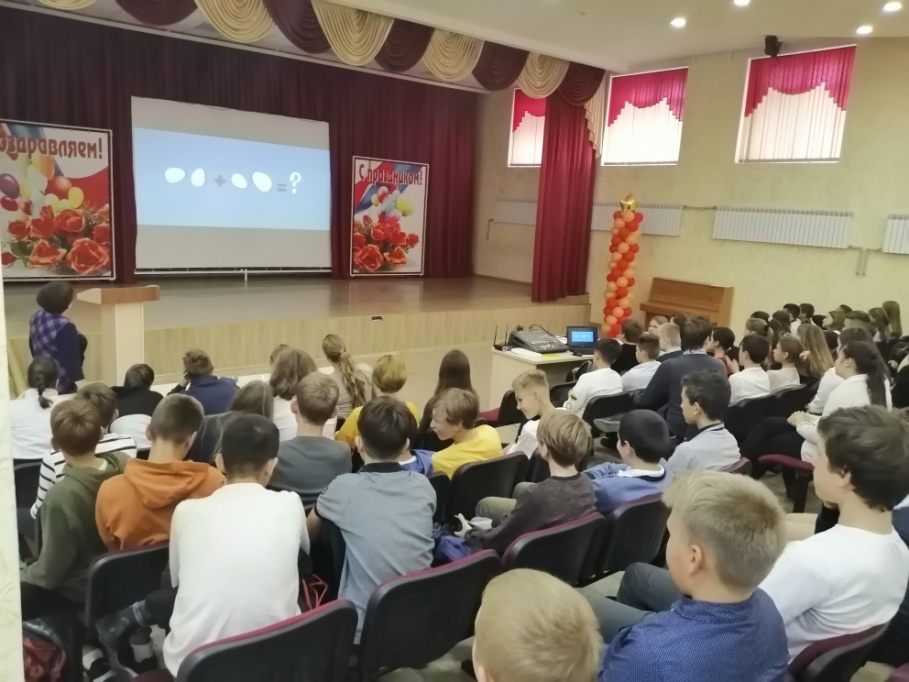 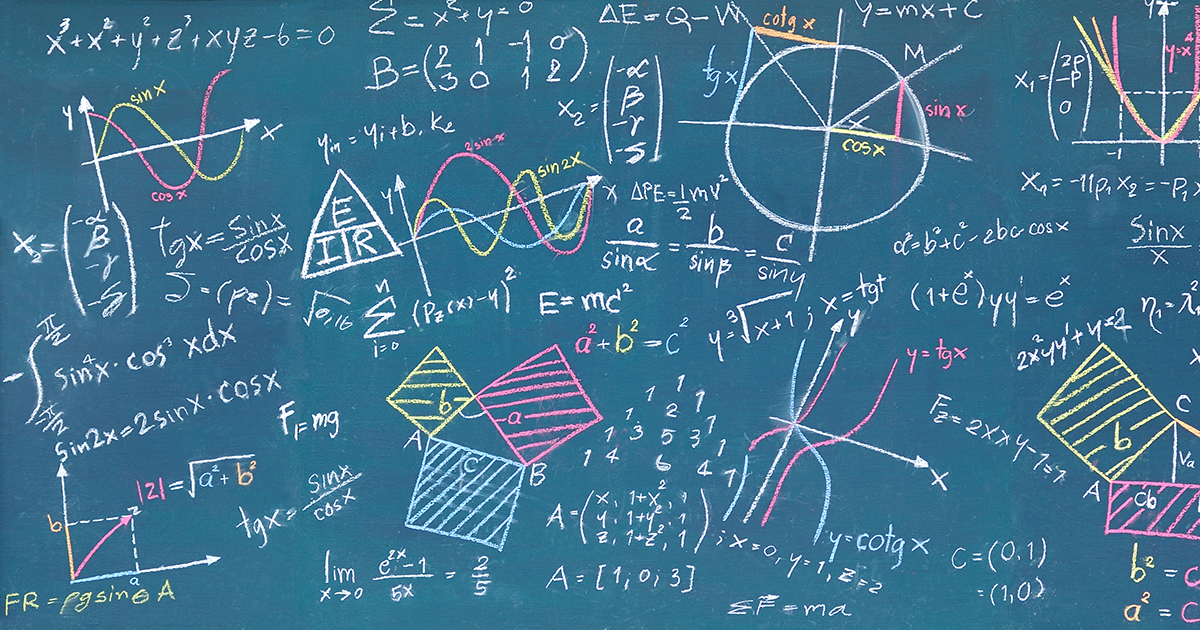 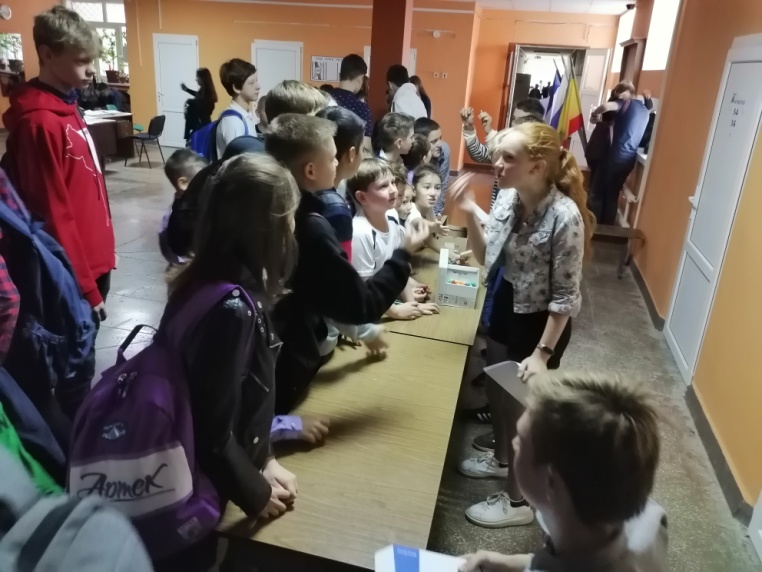 Традиционный Математический аукцион с призами – для всех!
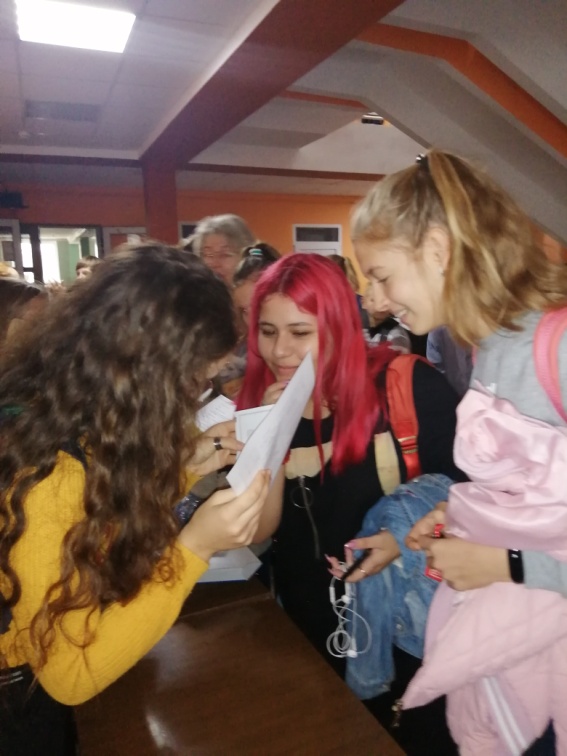 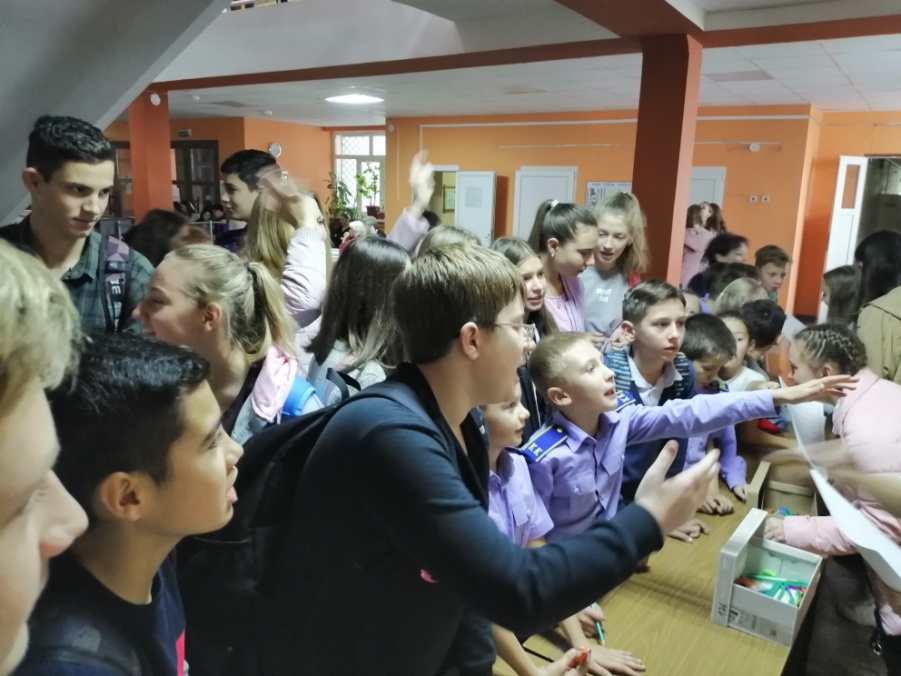 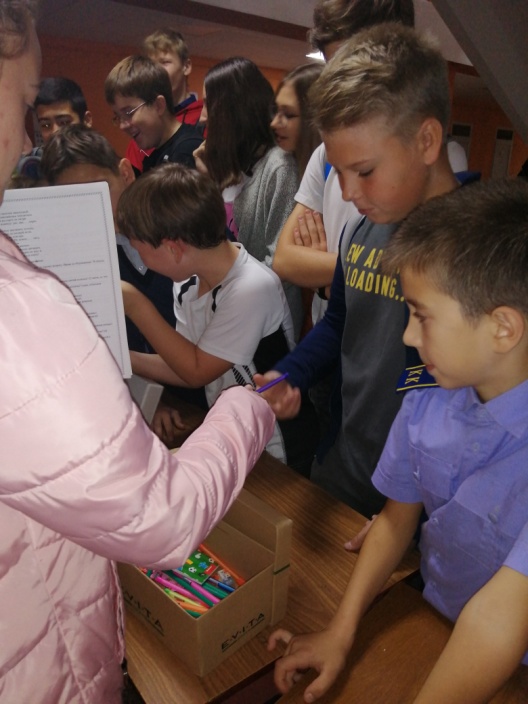 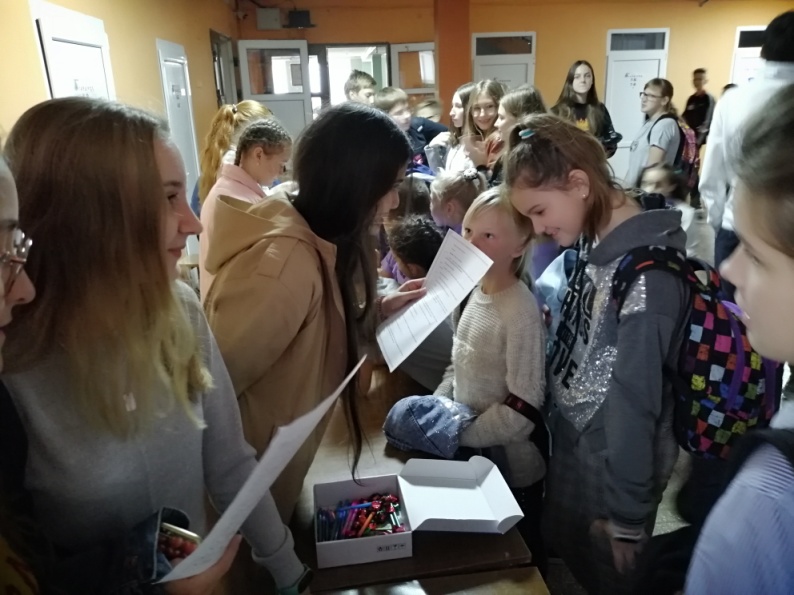 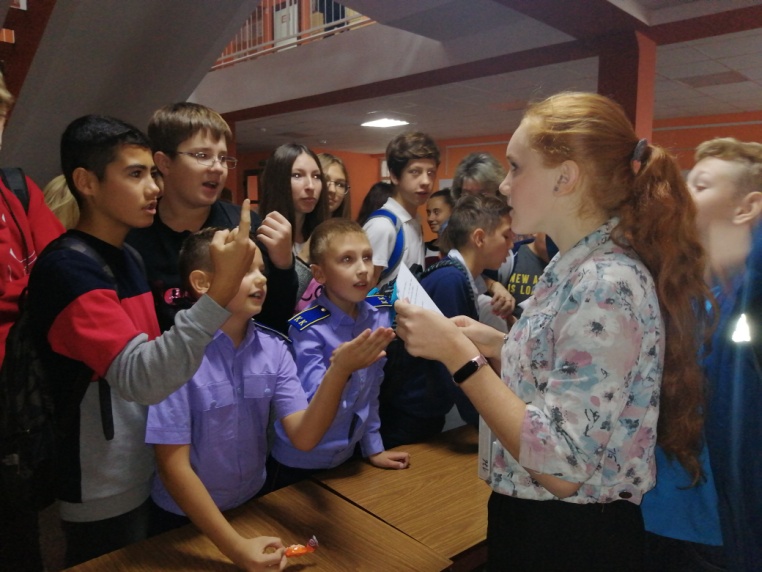 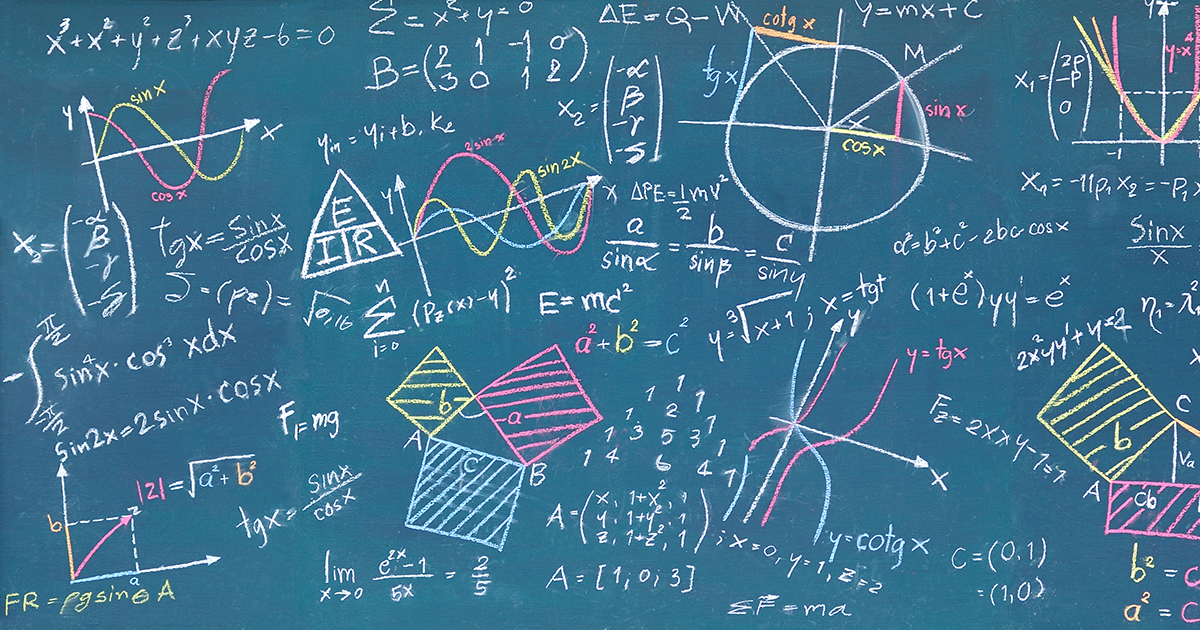 Традиционный Математический аукцион с призами – для всех!
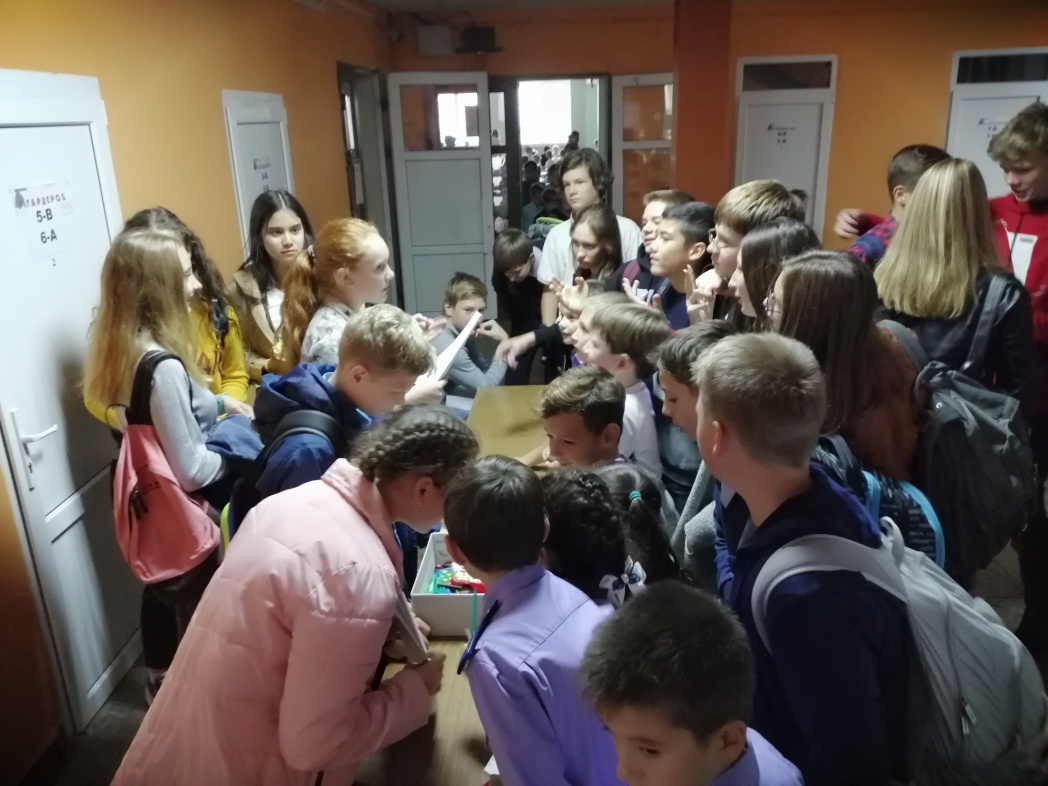 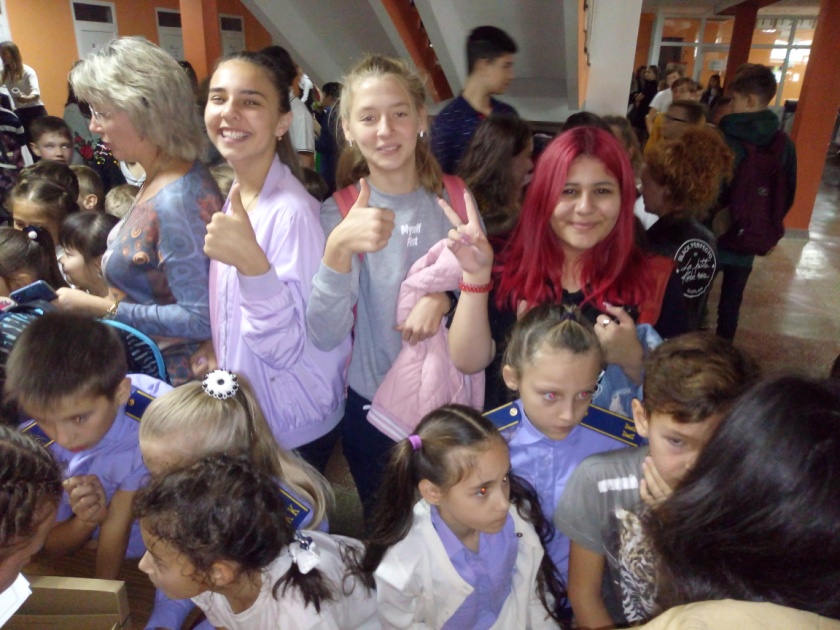 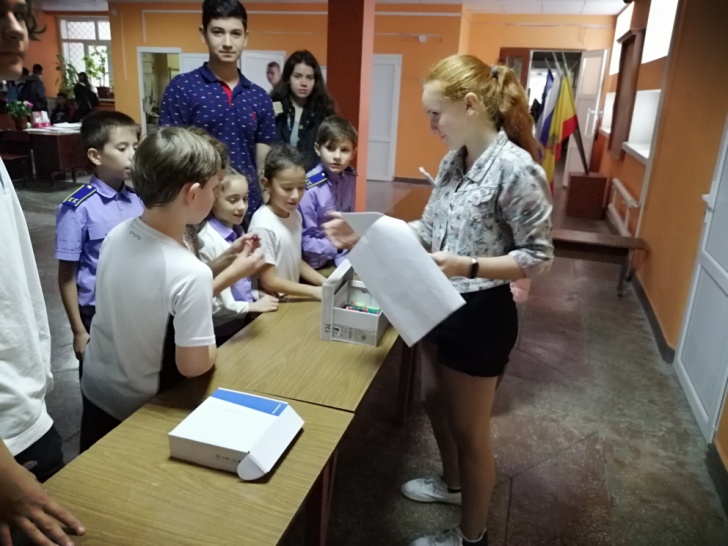 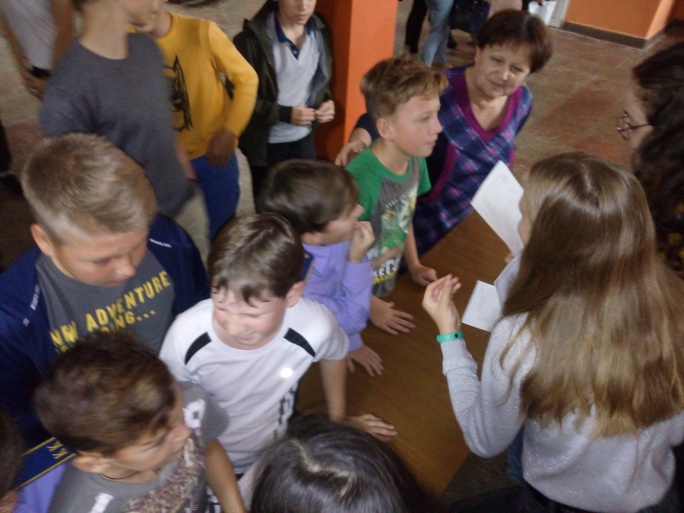 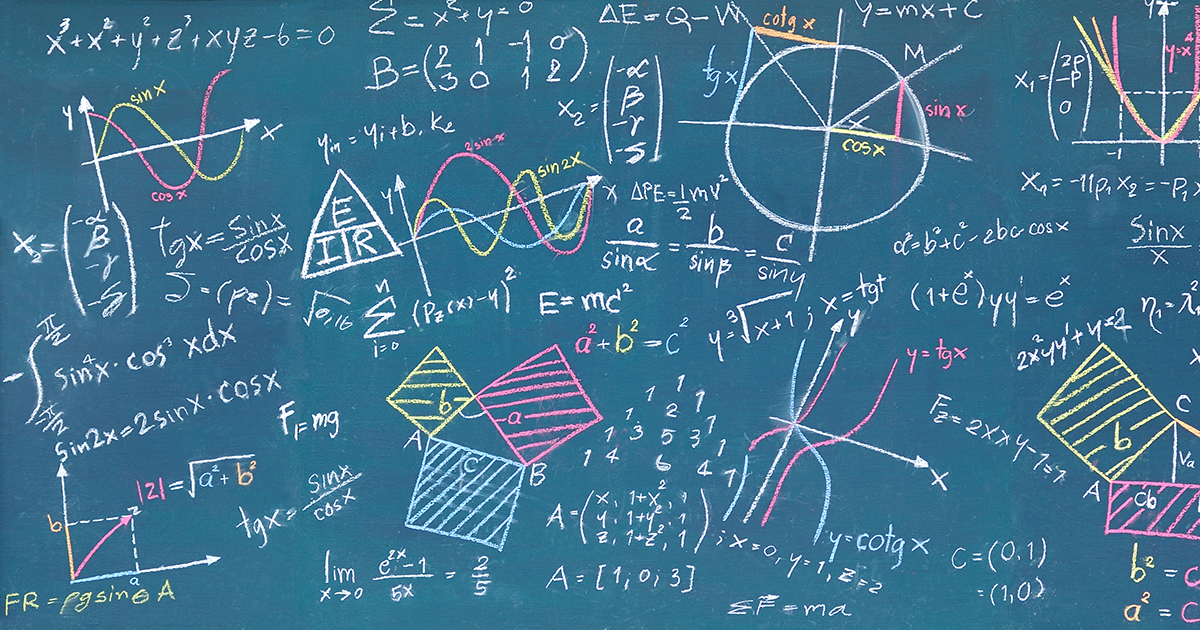 Каждый день учащиеся участвовали в Коллективно-творческой деятельности
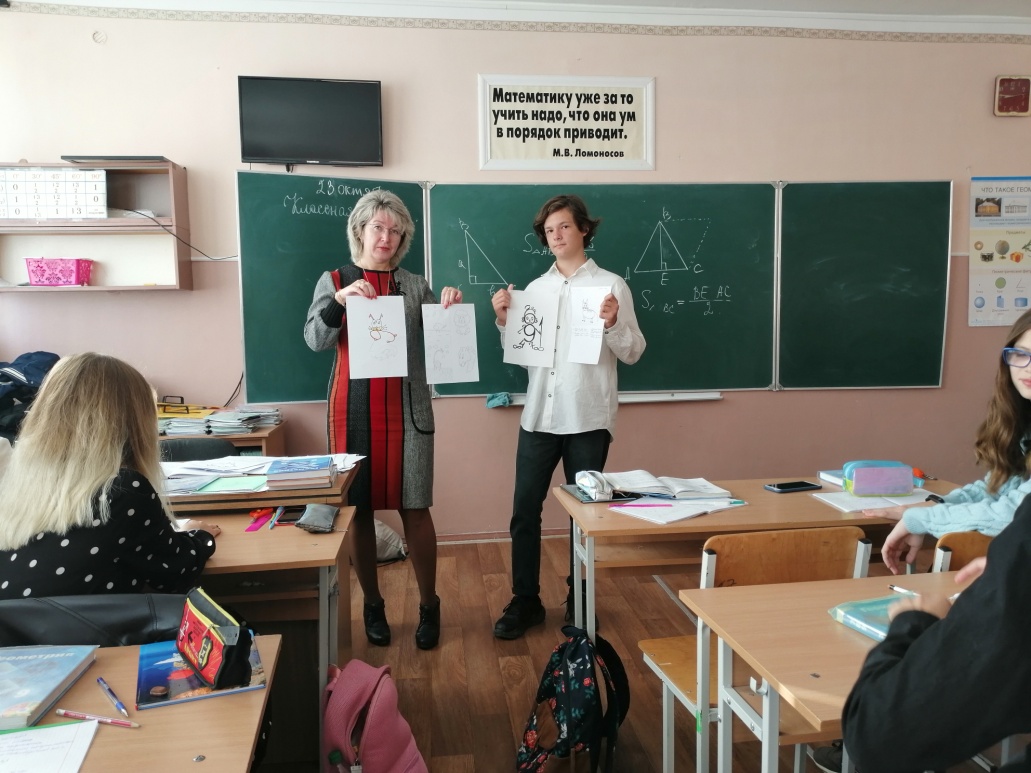 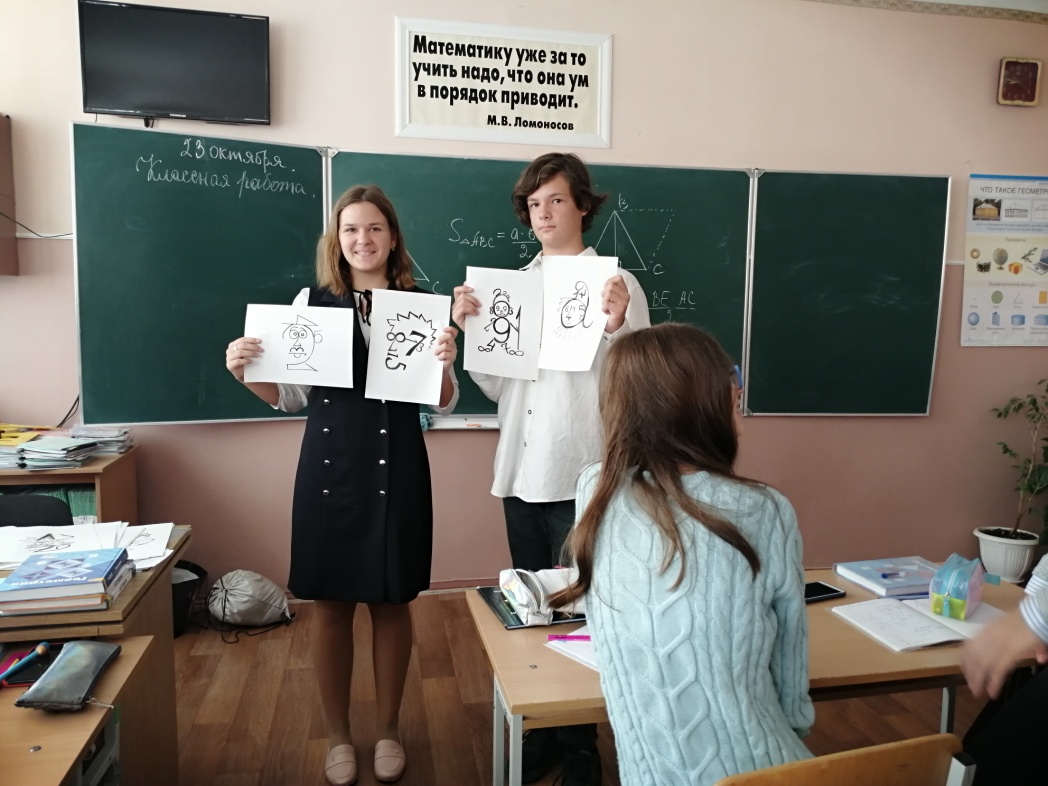 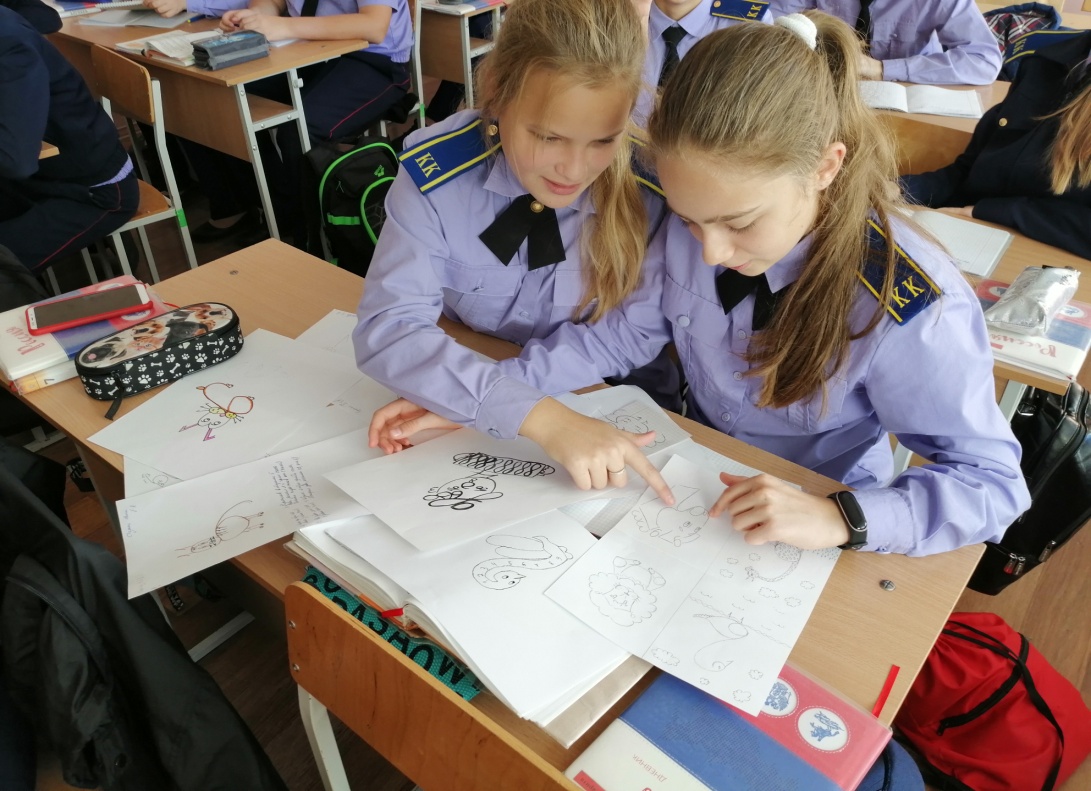 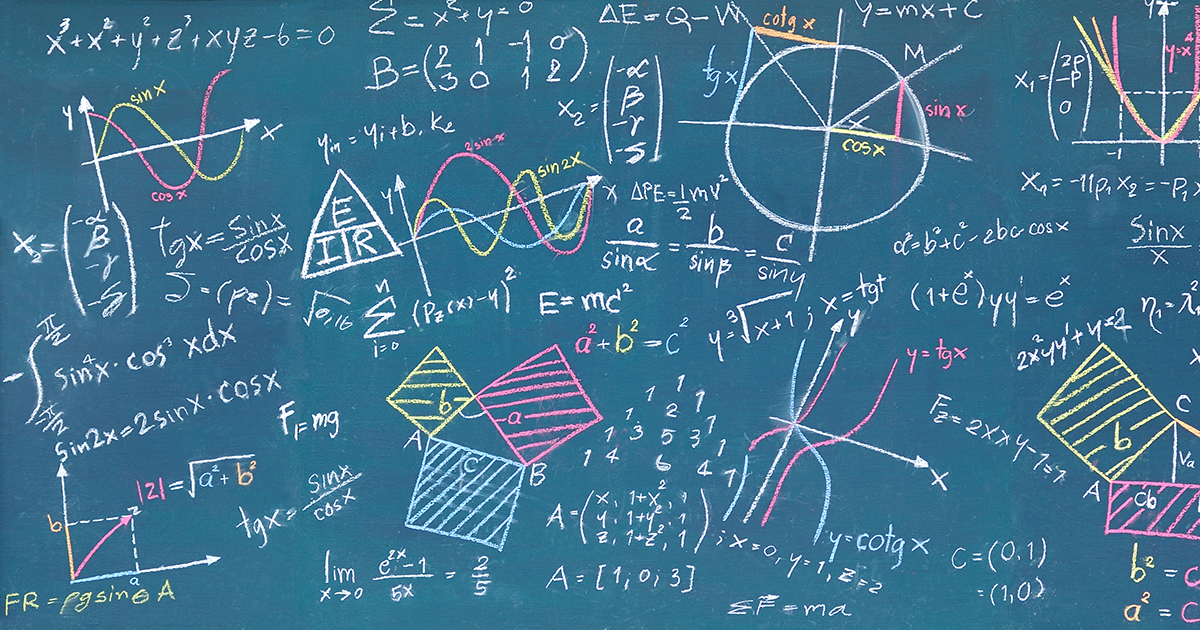 Итоги Коллективно-творческой деятельности